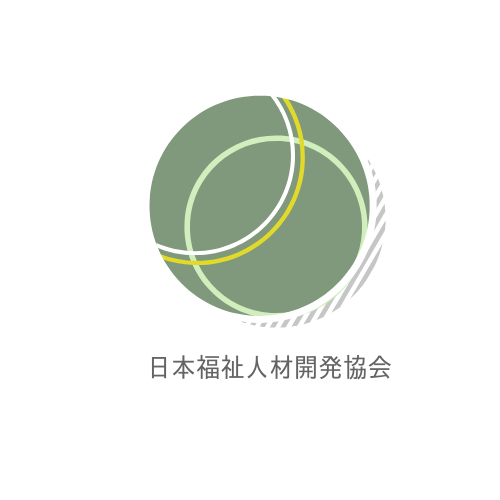 福祉運営でお困りの経営者様・施設長様へ
職員教育
離職率
職場の風土問題
処遇改善が大変
管理者育成
などでお困りではありませんか？
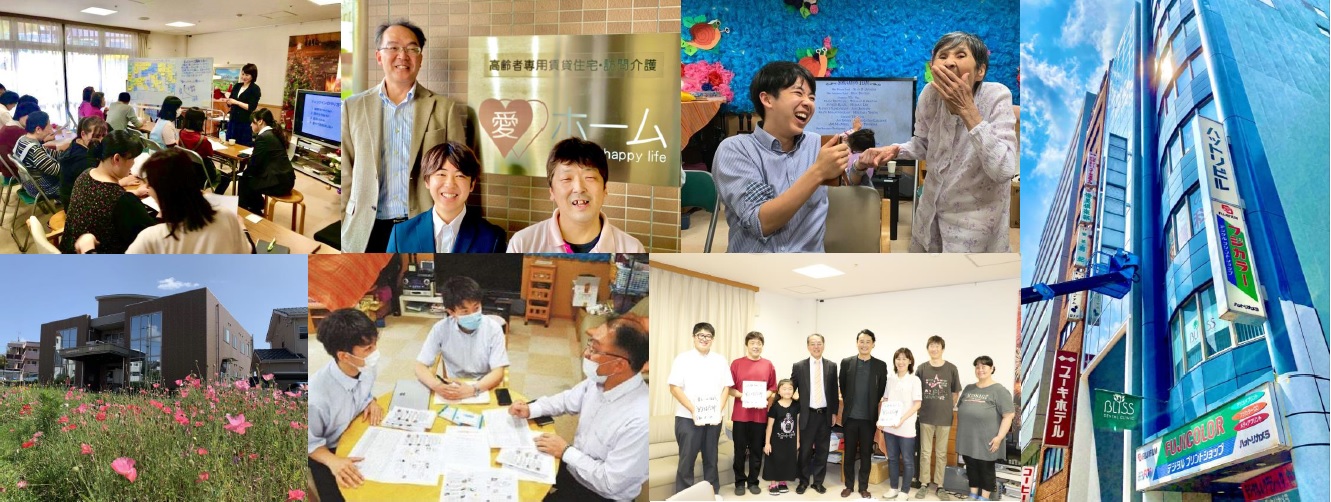 キーワードは職員の笑顔
ウェルゼミにお任せ下さい！
一般社団法人
日本福祉人財開発協会
ウェルゼミの無料相談・ゼミ参加の流れ
無料相談お申し込み
無料面談・無料診断
お見積り
上記の「無料相談に申し込む」ボタンから必要事項をご記入いただき、お申込み下さい。
相談内容に基づき一度面談させていただきます。
無料面談にて気になる点を洗い出し、簡単なアドバイスを行い、後日お見積りを提出します。
ご契約・コンサル開始
ウェルゼミに参加
無料メルマガお申し込み
ウェルゼミの理事・担当が職員さんの笑顔のため、力を発揮いたします！
毎週、介護や福祉、企業運営に役立つ情報をお届けします。
毎月１回開催
＜名古屋＞（東京･大阪･福岡は順次開催予定）
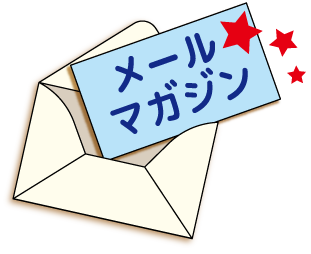 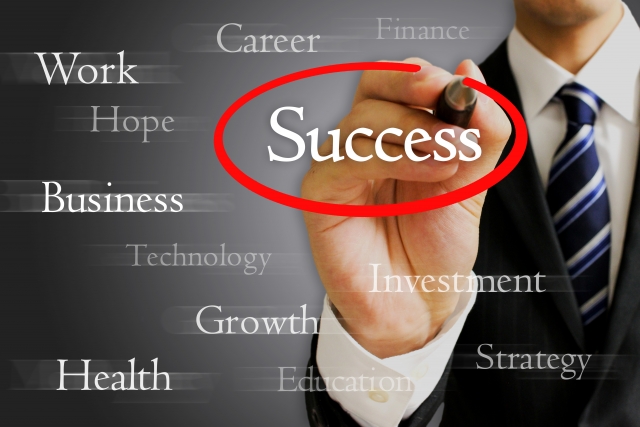 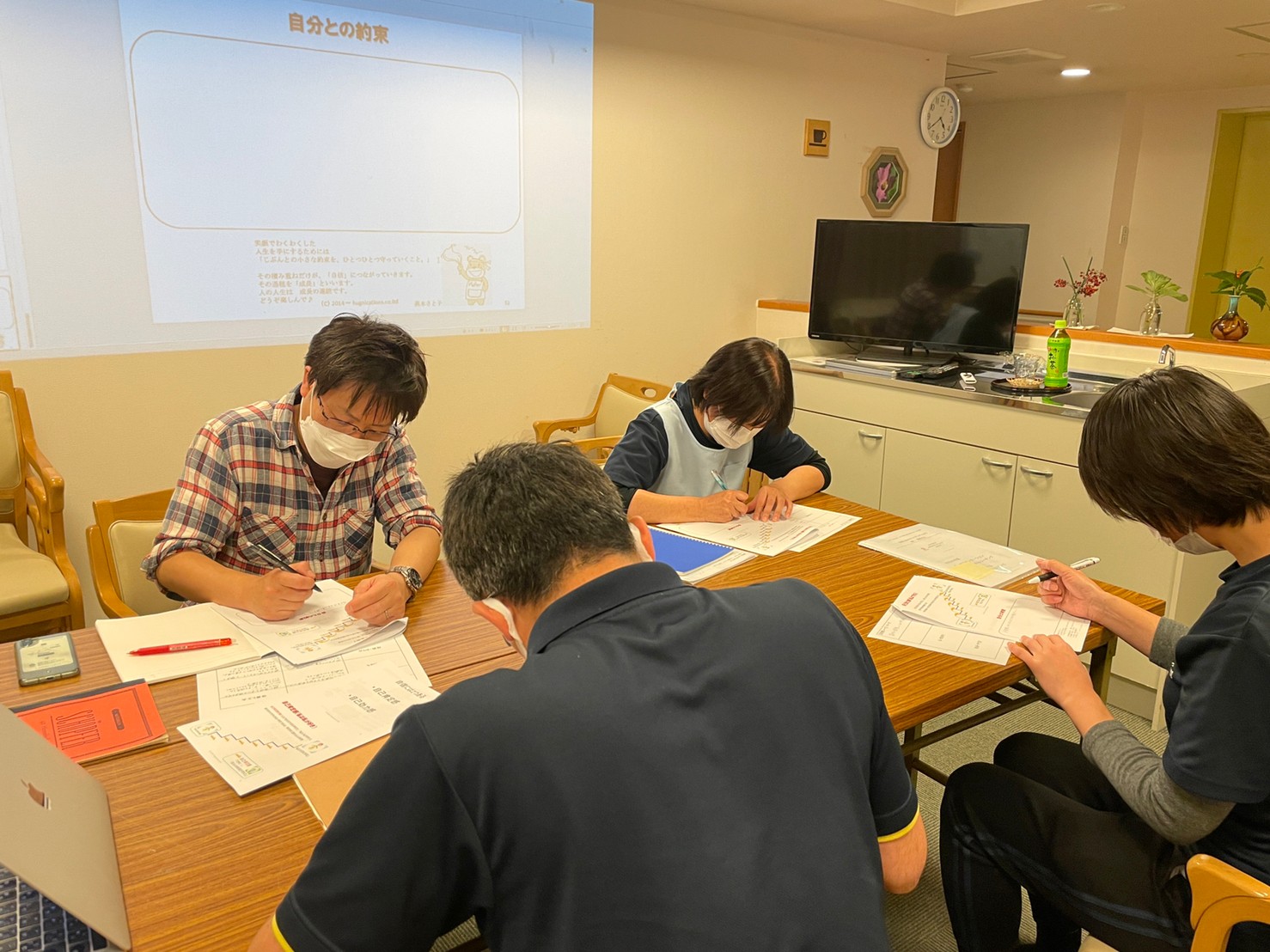 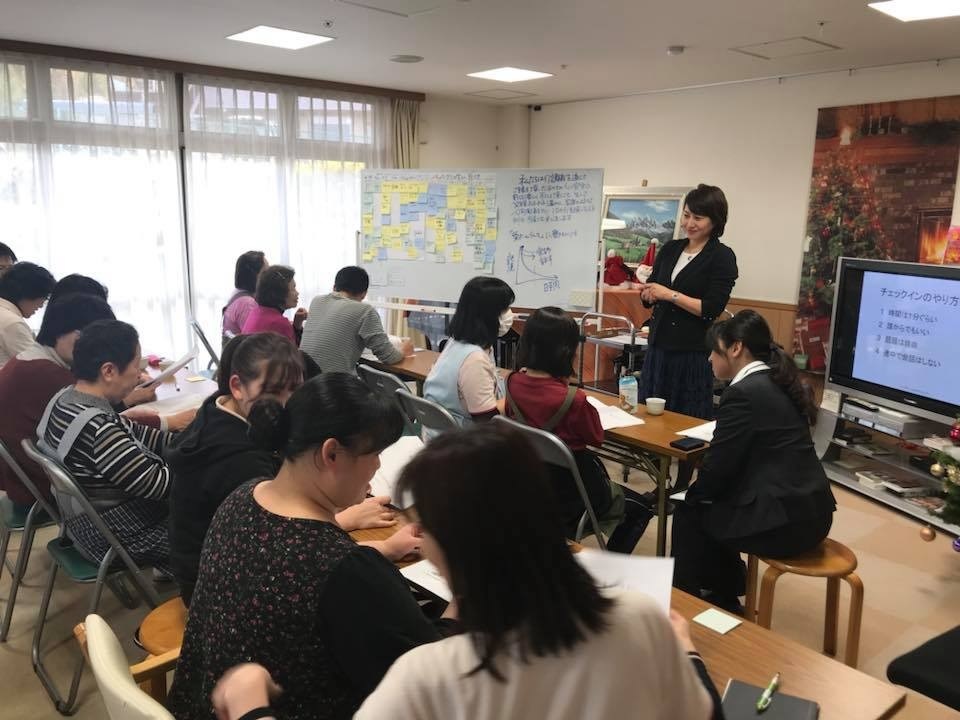 あなたの施設では、以下の項目がいくつ当てはまりますか？
会社・施設施設長
管理者
会社方針、理念を社員のほとんどが知らない
施設ルールがない
小さなことが権限移譲されていない
会社が社員のモチベーションを上げる施策を考えていない
管理者が怒る・叱ることが多い
上司に相談しても「しょうがないから」とムゲに言い返される
上司に相談しても何も変わらないと職員が言う
職　員
利用者様を「ちゃん」呼びしている
職員に笑顔がない
職員同士の言い争いが多い
仲間への声掛けがない
職員が利用者様の隣に座って話す姿がない
愚痴が多い
家族や来客が来ても挨拶しない
派閥がある
立ったままで食事介助する職員が多い
掃除機など備品が壊れても買い替えていない
施設社風分化
レクやボランティアが少ない
施設の雰囲気が暗い、掲示が古い
研修が少ない
会議がおざなり、長い
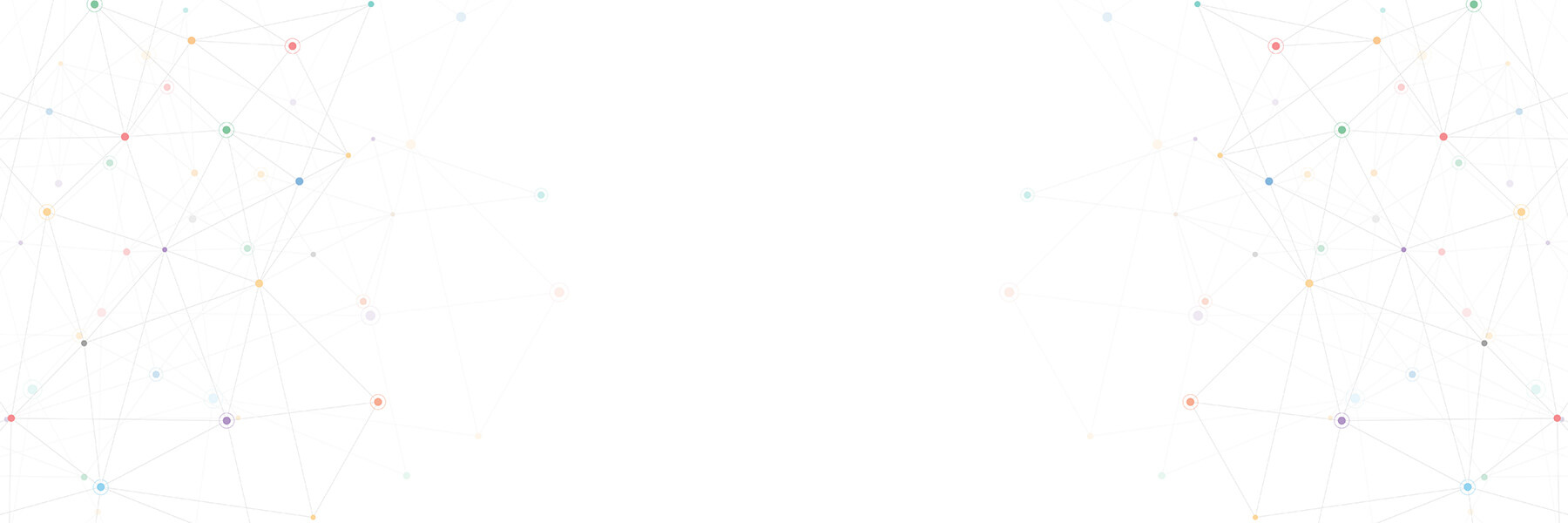 ウェルゼミってなに？
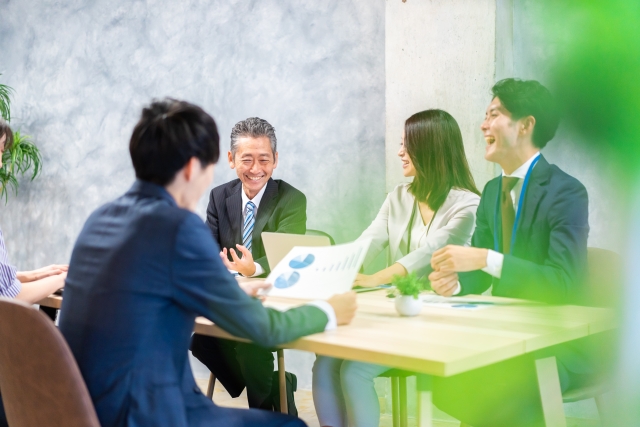 福祉事業の経営者・管理者が集うサロン
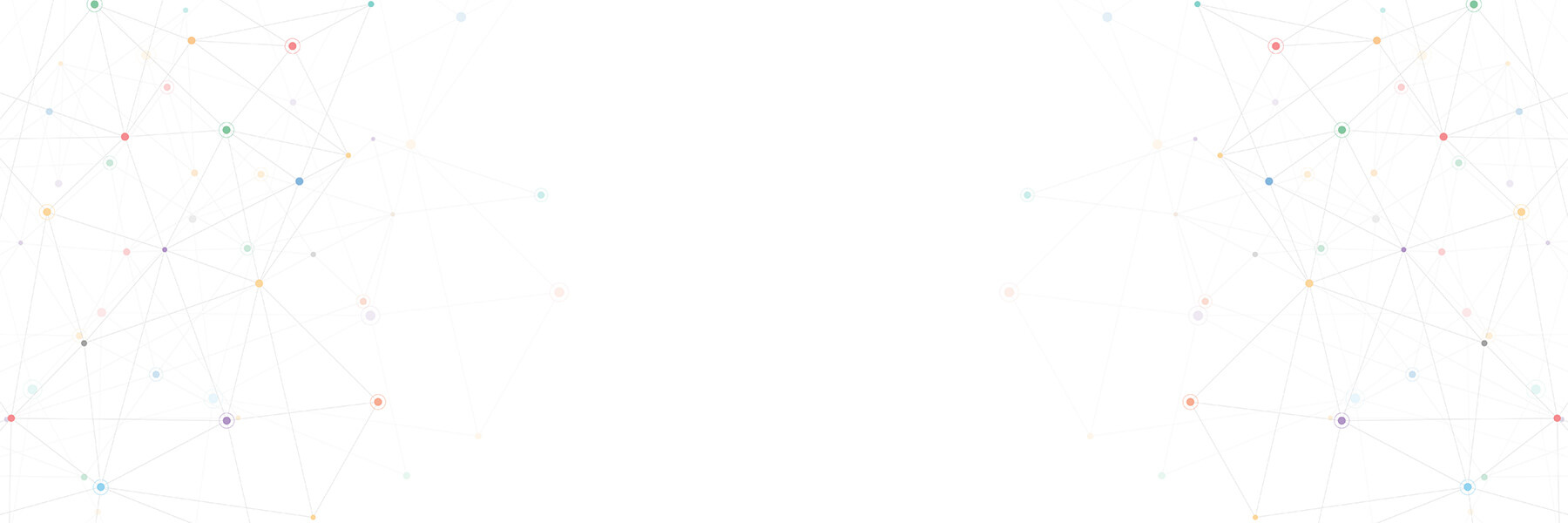 月に１度、会員が集まるサロンを開催します。
協会からの各種行政情報、他施設の情報、お得な情報を提供するだけでなく、会員どうしの意見交換、簡単な勉強会やグループゼミを行います！
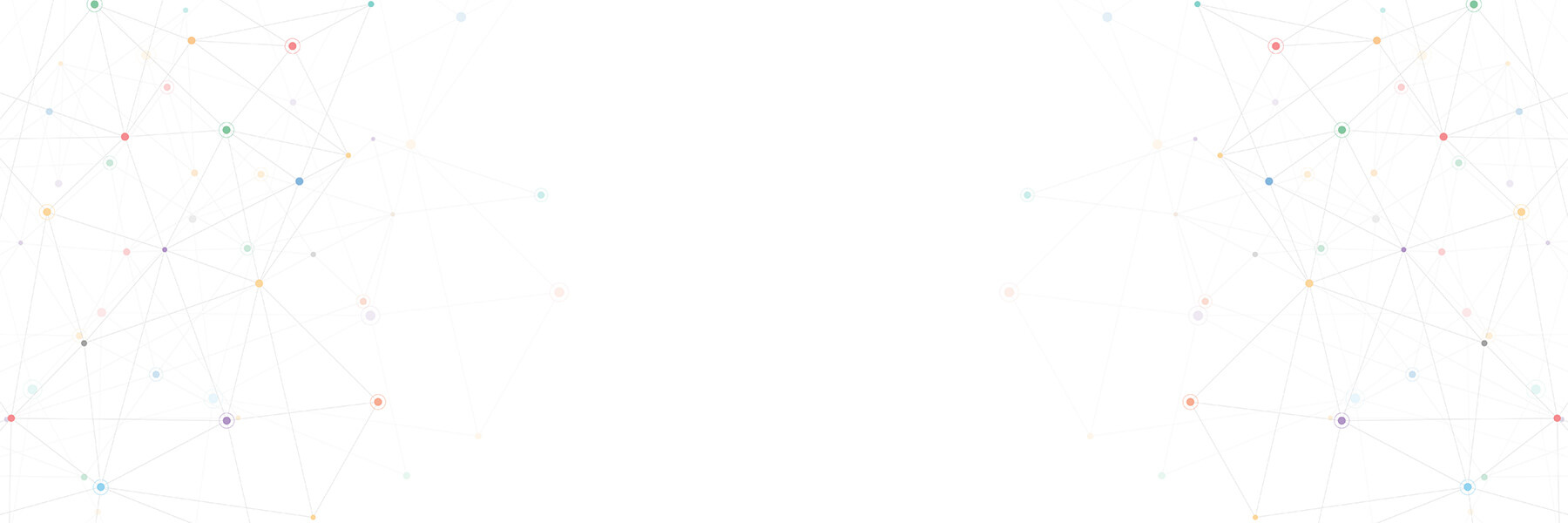 ウェルゼミってなに？
福祉事業の経営者・管理者が集うサロン
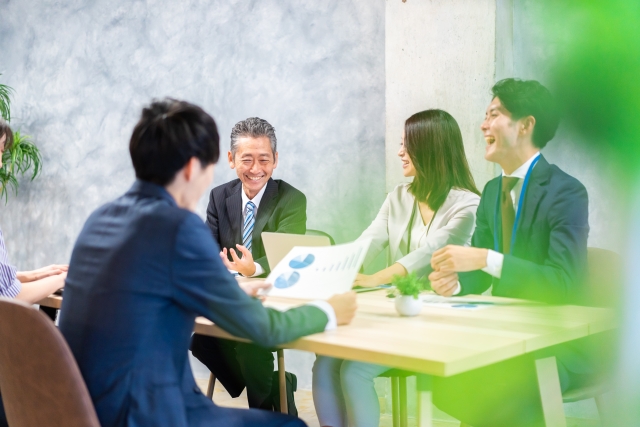 月に１度会員が集まるサロンを開催します。
協会からの各種行政情報、他施設の情報、お得な情報を提供するだけでなく、会員どうしの意見交換、簡単な勉強会やグループゼミを行います！
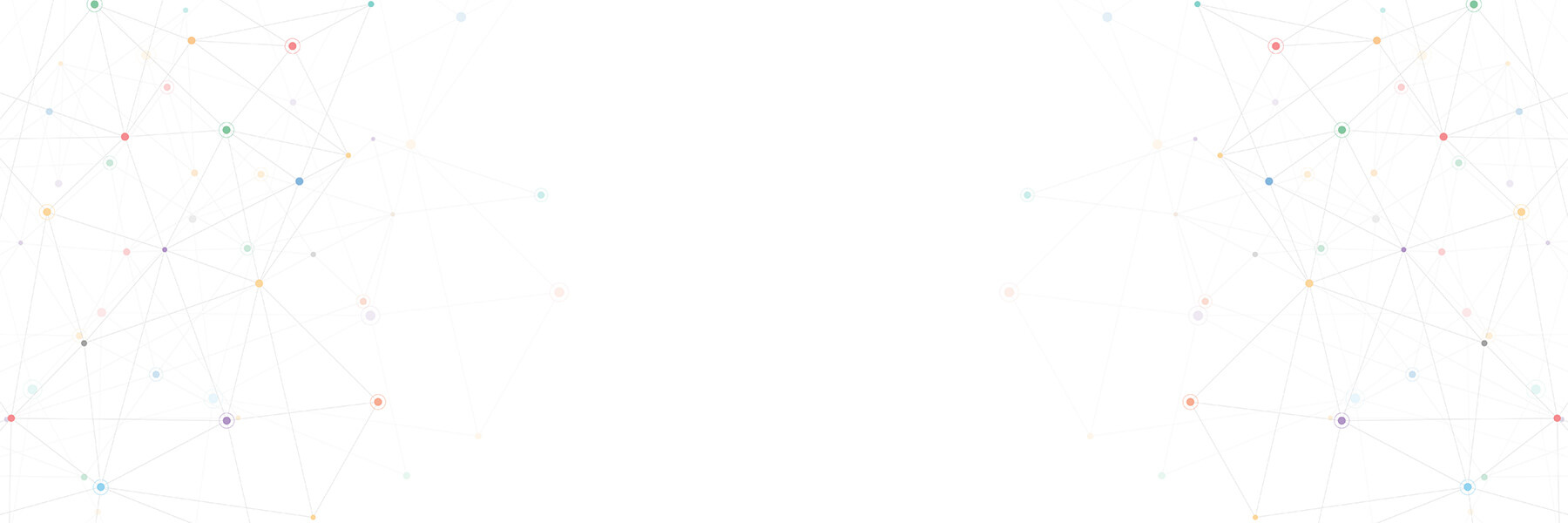 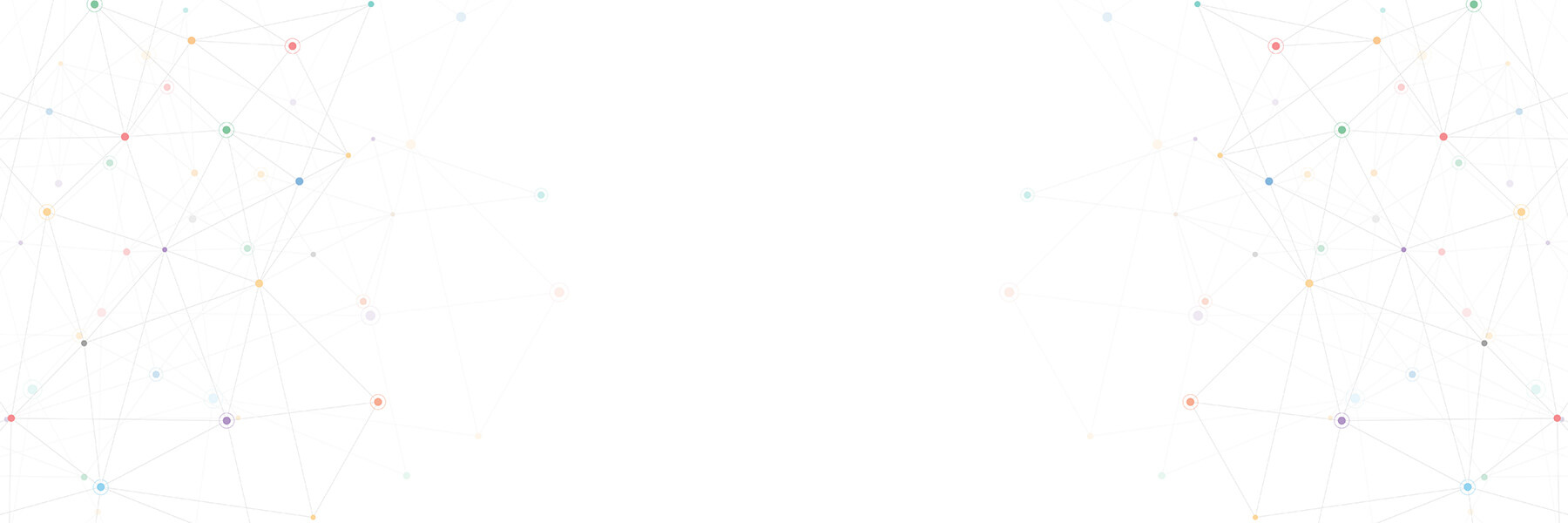 ウェルゼミでは・・・
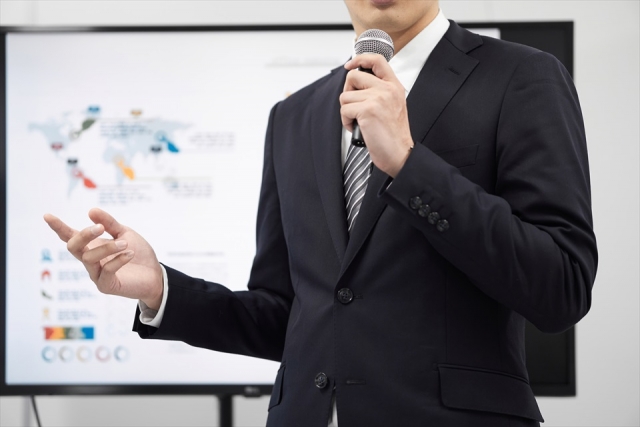 事業所の施設長が福祉のプロになれます
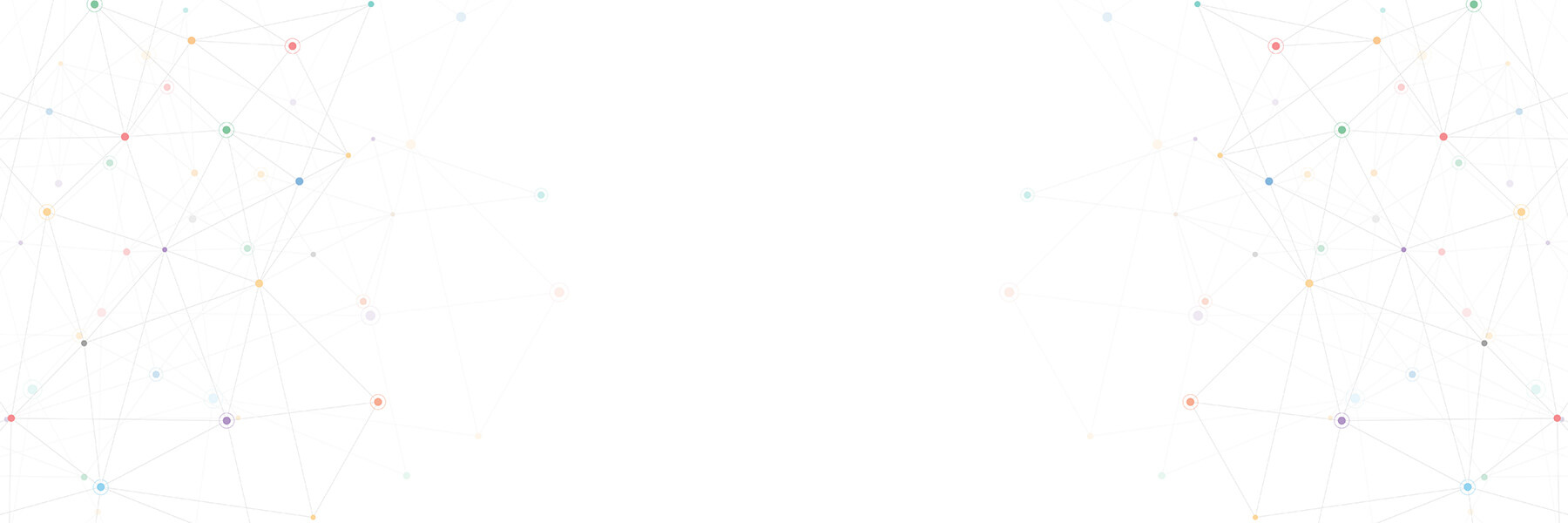 施設長ゼミなどの特化型の期間研修を行い、社員が辞めない強い施設のリーダーになることができます！
修了者には、日本福祉人財開発協会の認定資格をお渡しします！
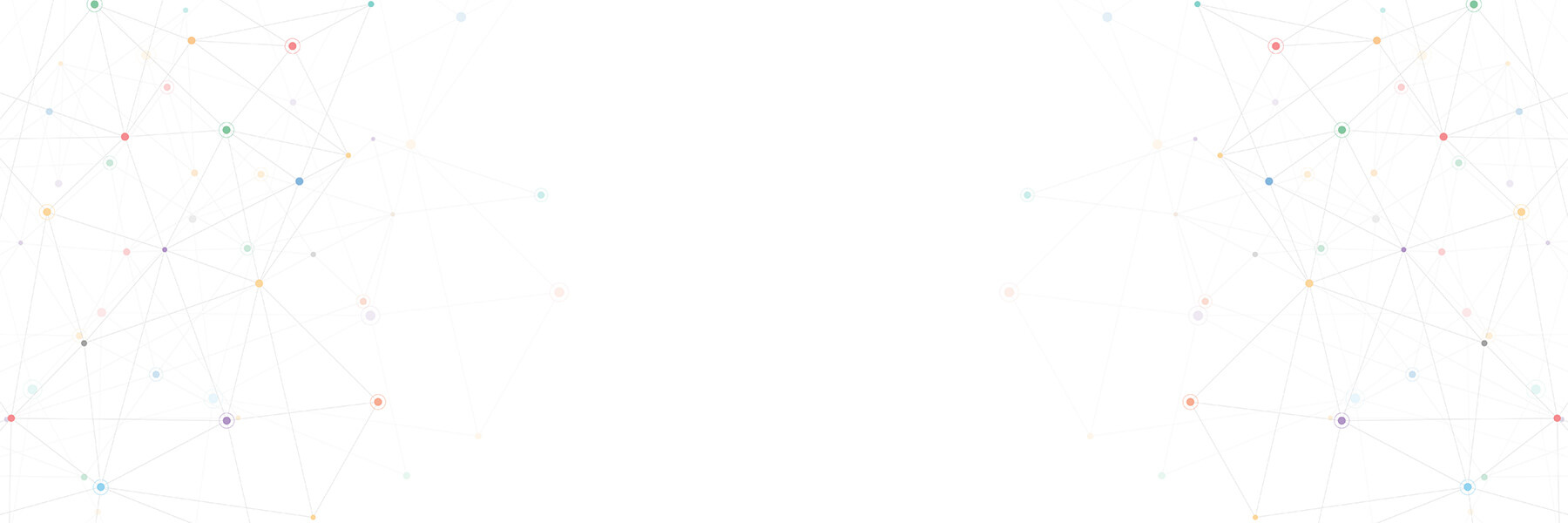 ウェルゼミでは・・・
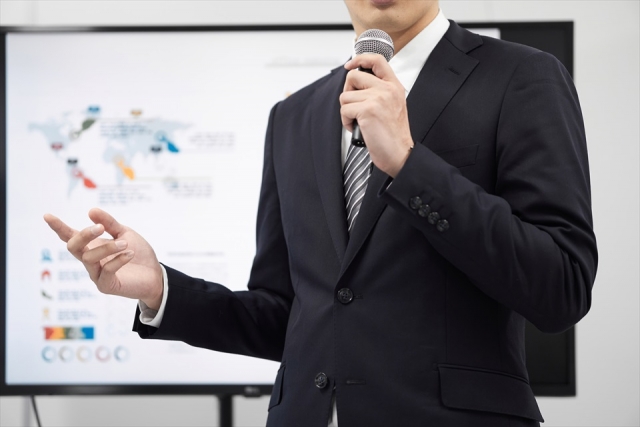 施設の施設長・管理者が福祉のプロになれます
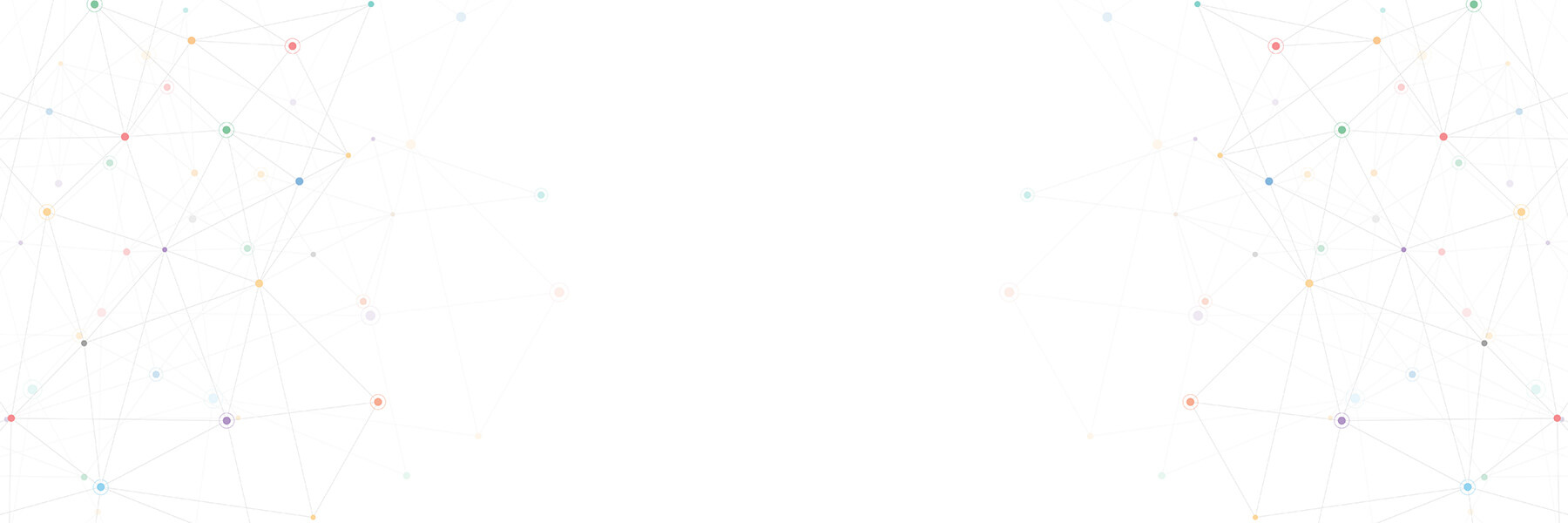 施設長ゼミなどの特化型の期間研修を行い、
修了者に日本福祉人財開発協会の認定資格をお渡しします！
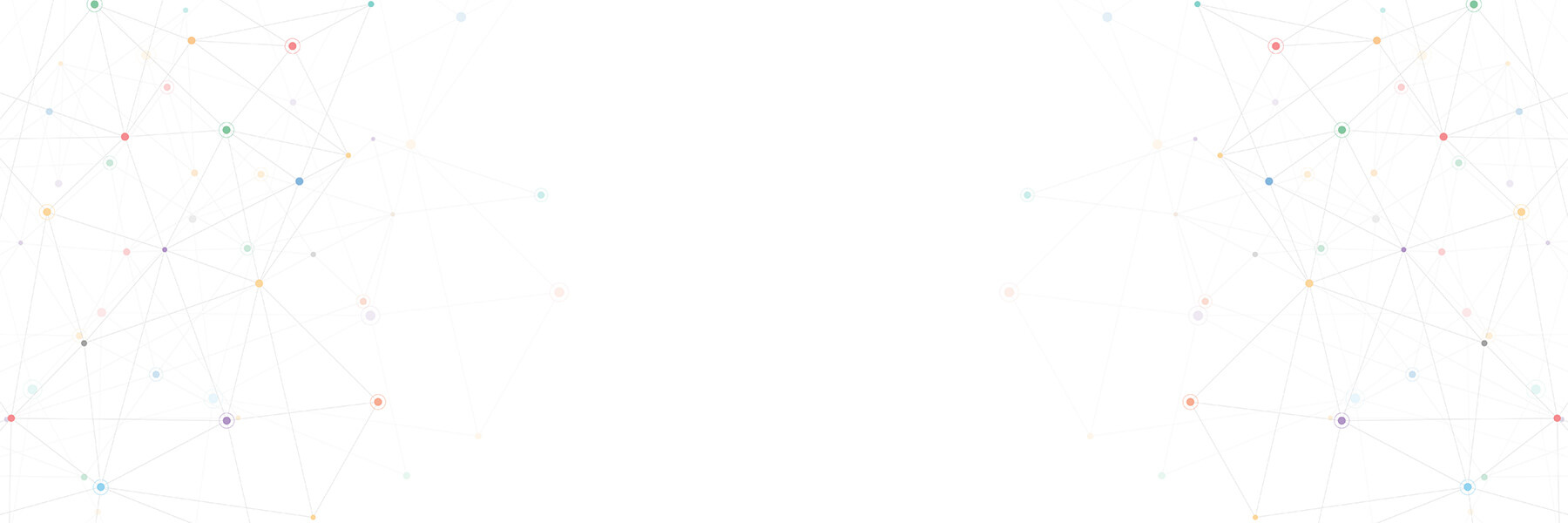 ウェルゼミでは
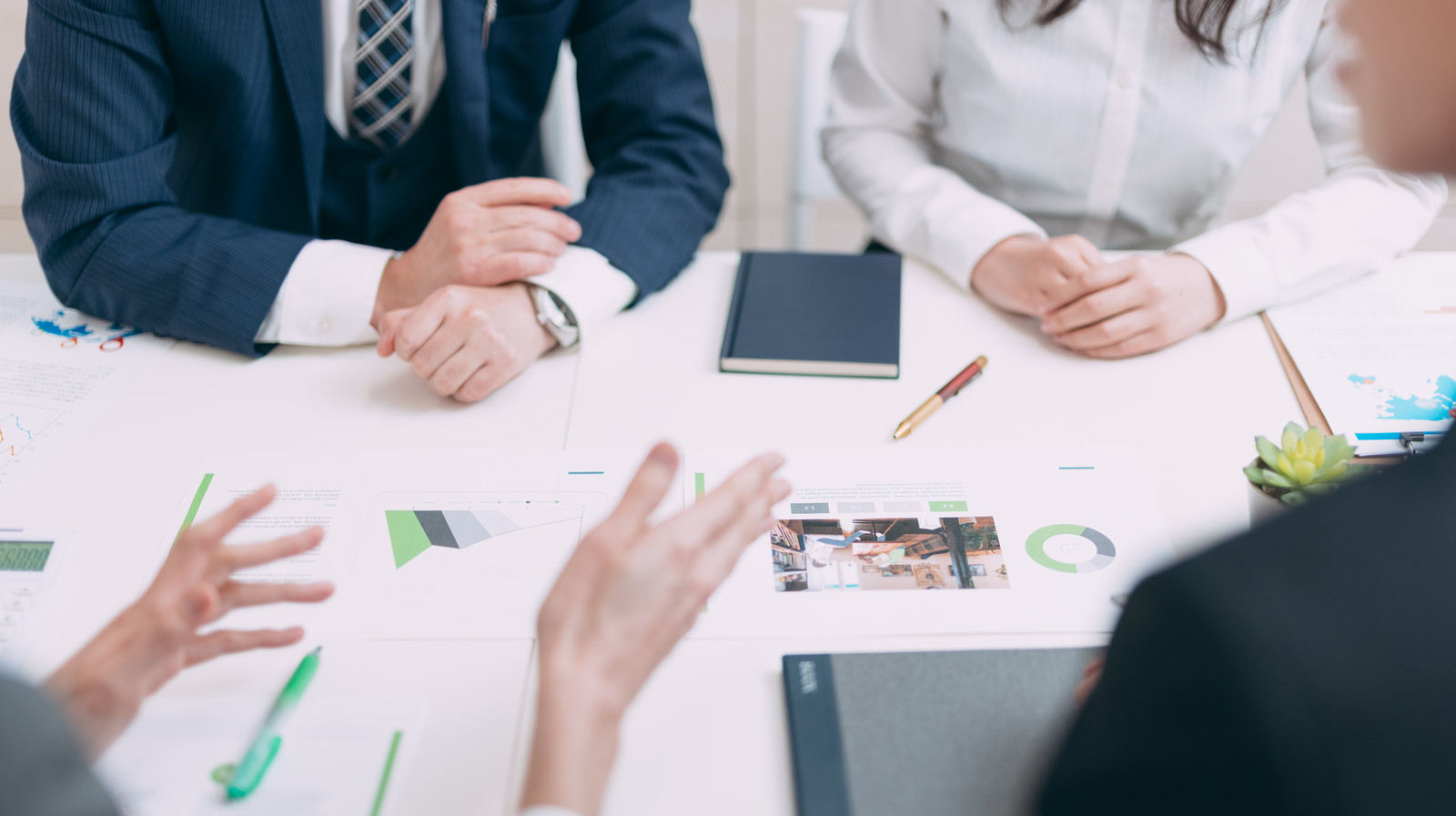 福祉事業の経営者様の
相談に乗ります。
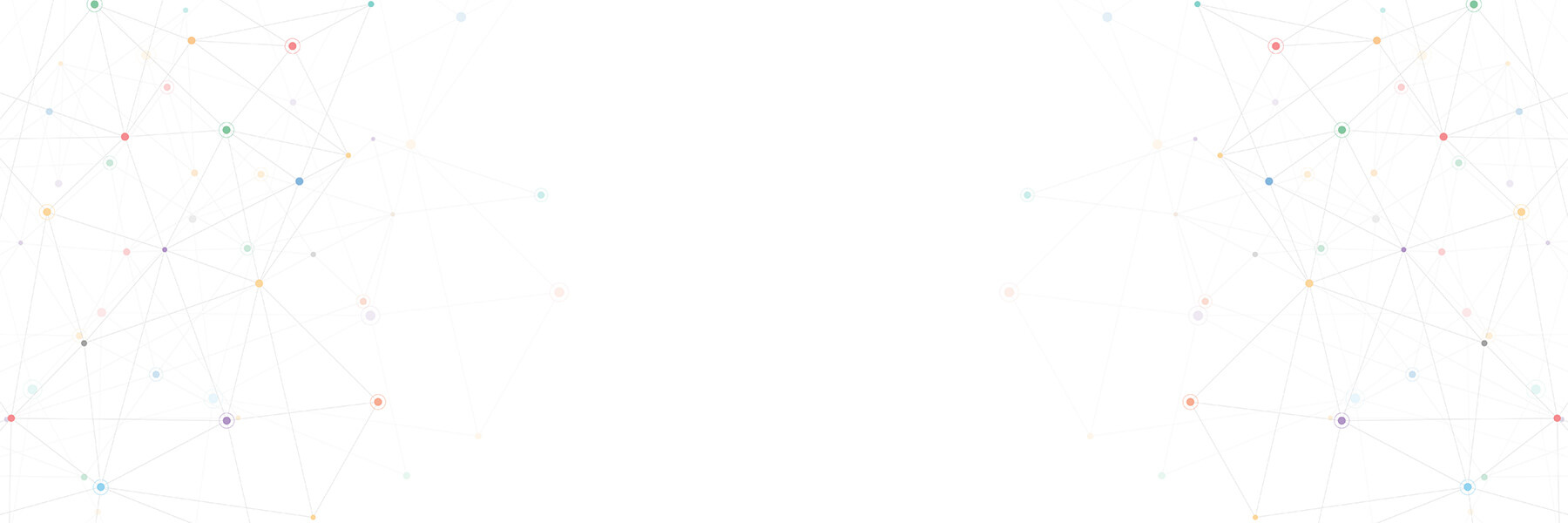 経営者様の悩みは多岐に渡ります。
職員教育だけでなく、組織改善、メディア戦略、コスト削減、加算取得、助成金獲得など様々な相談に、ゼミに属するプロがお答えします。
一緒に職員さんの笑顔を広めましょう！
職員さんが笑顔でなければ、利用者様は笑顔になれない
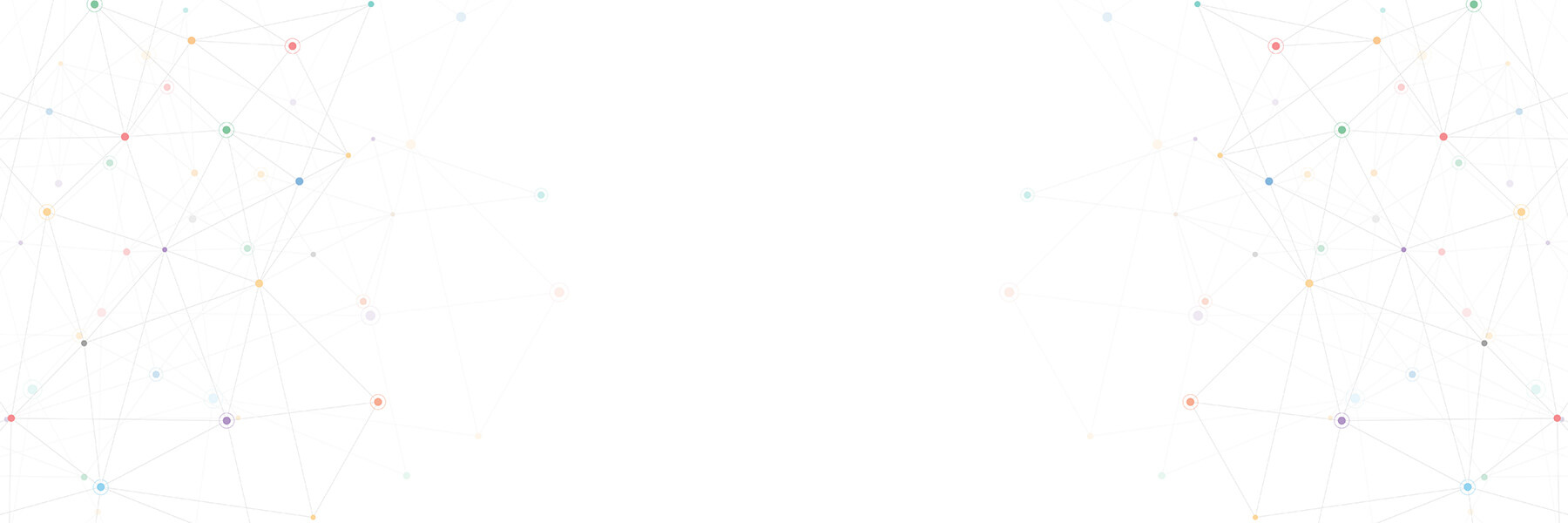 ウェルゼミでは
福祉事業の経営者様の
相談に乗ります
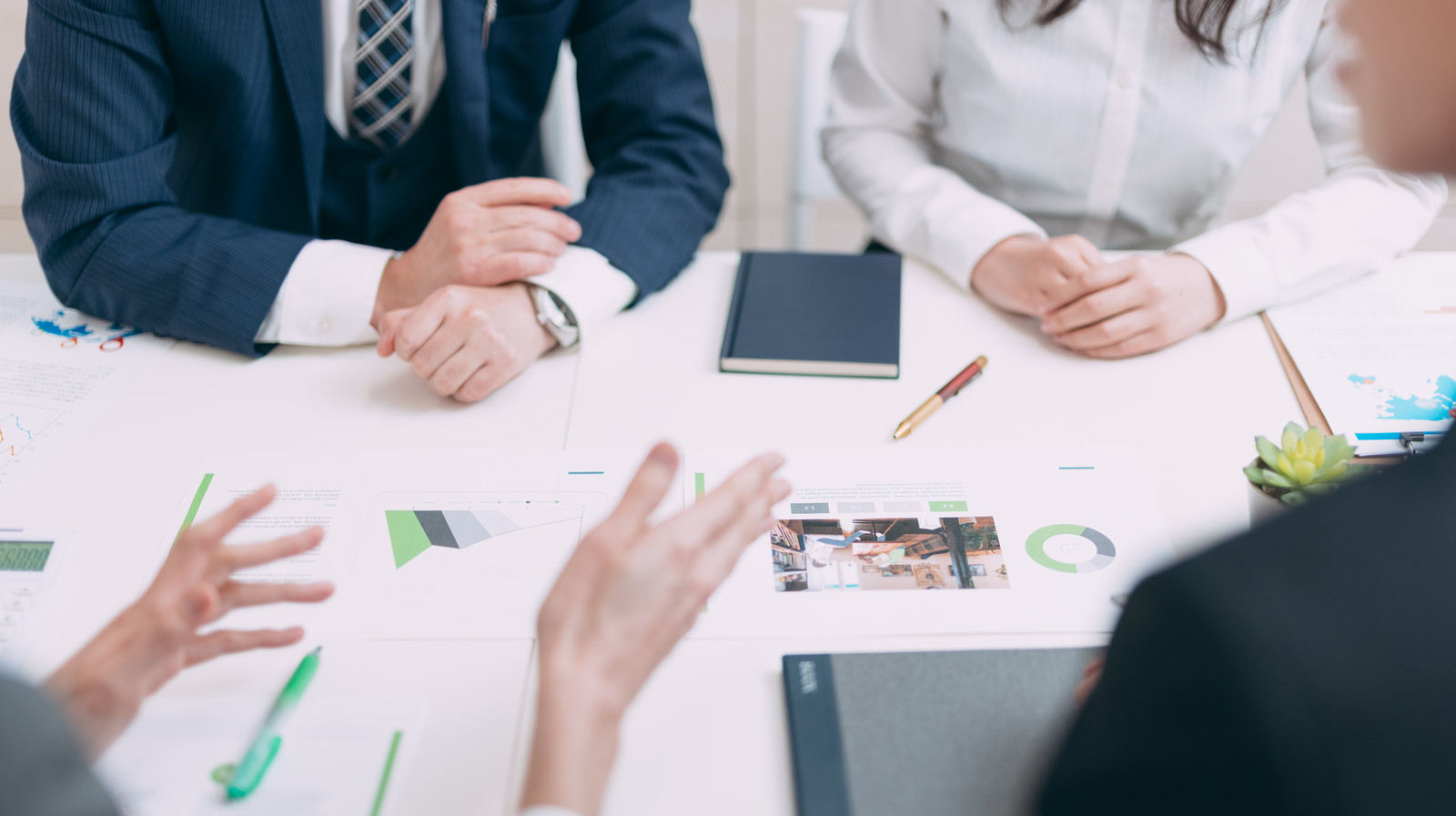 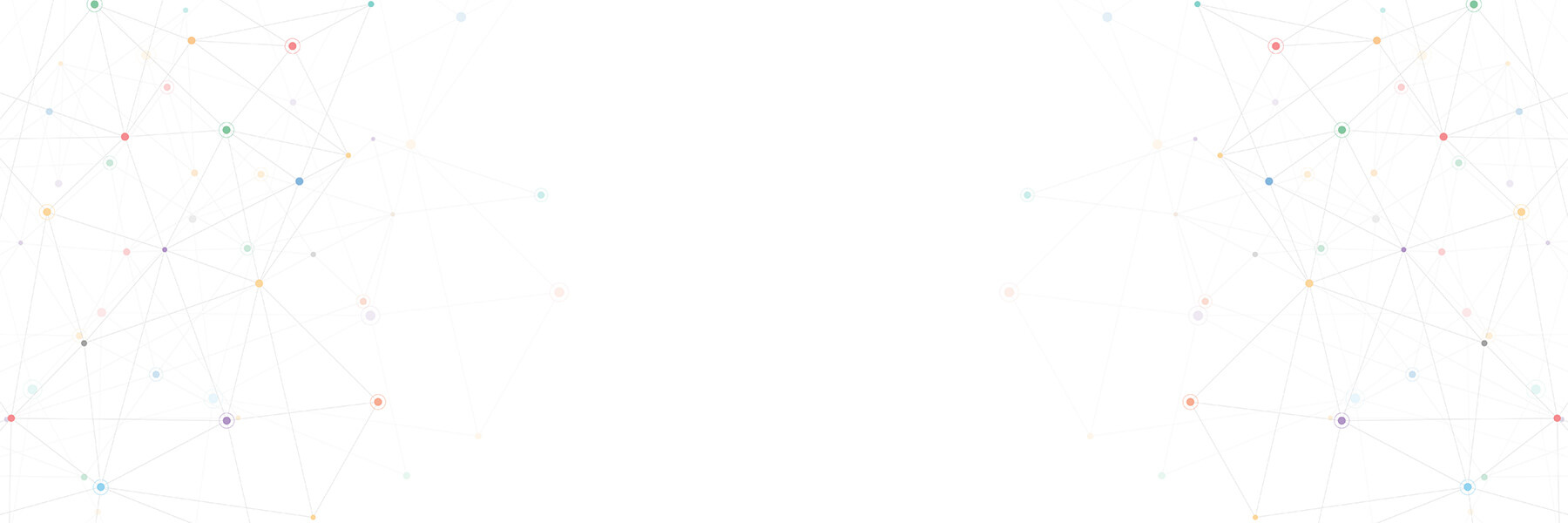 経営者の悩みは多岐に渡ります。
職員教育だけでなく、組織改善、メディア戦略、コスト削減、加算取得、助成金獲得など様々な相談に、ウェルゼミのプロがお答えします。
一緒に職員さんの笑顔を広めていきましょう！
職員さんが笑顔でなければ、　　　利用者様は笑顔になれない
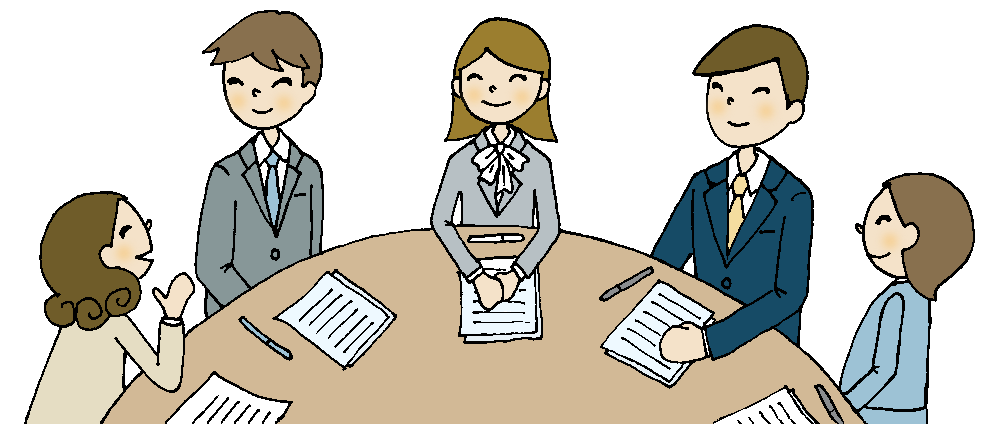 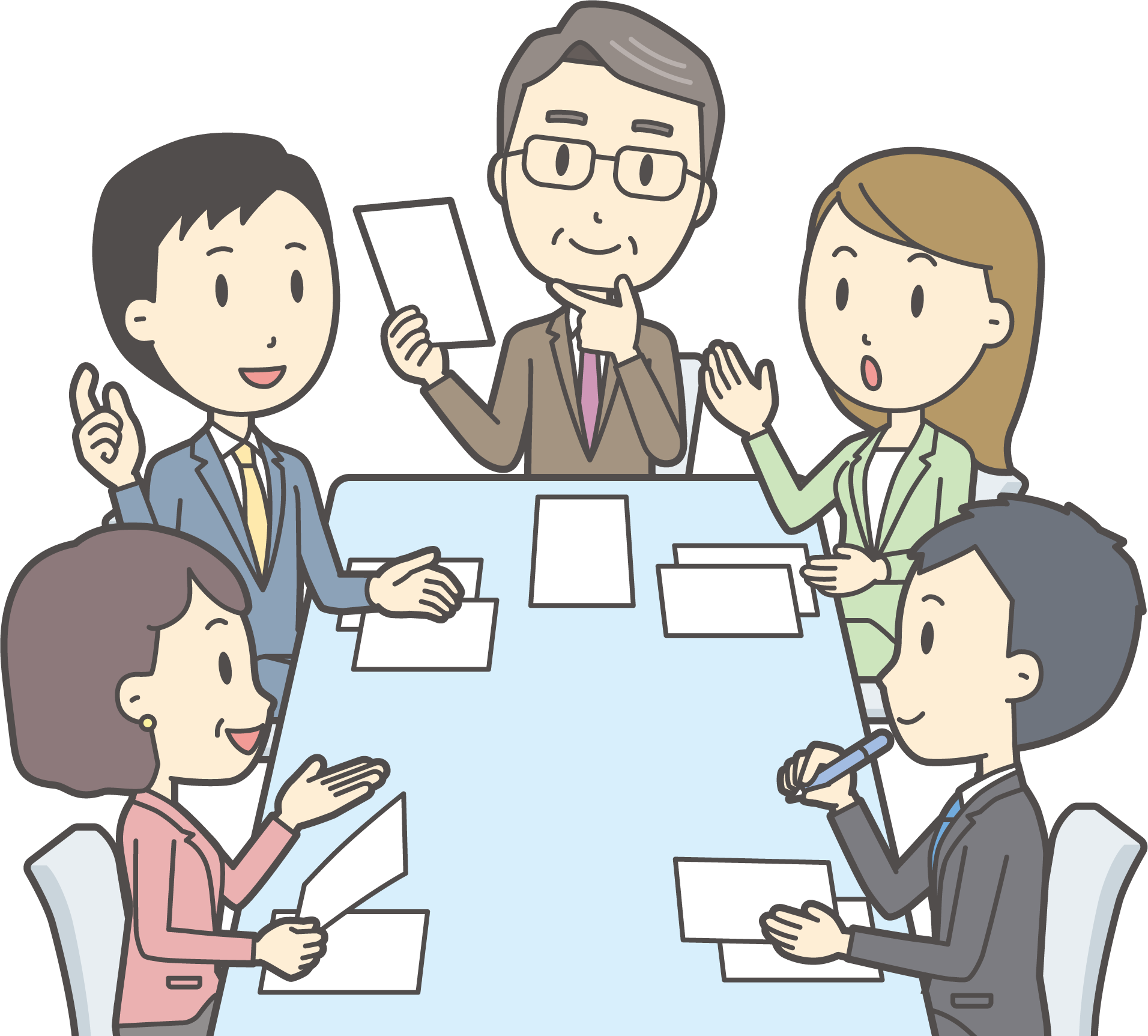 月に１度会員が集まるサロンを開催し、
協会からの各種情報や意見交換、勉強会を
行います！
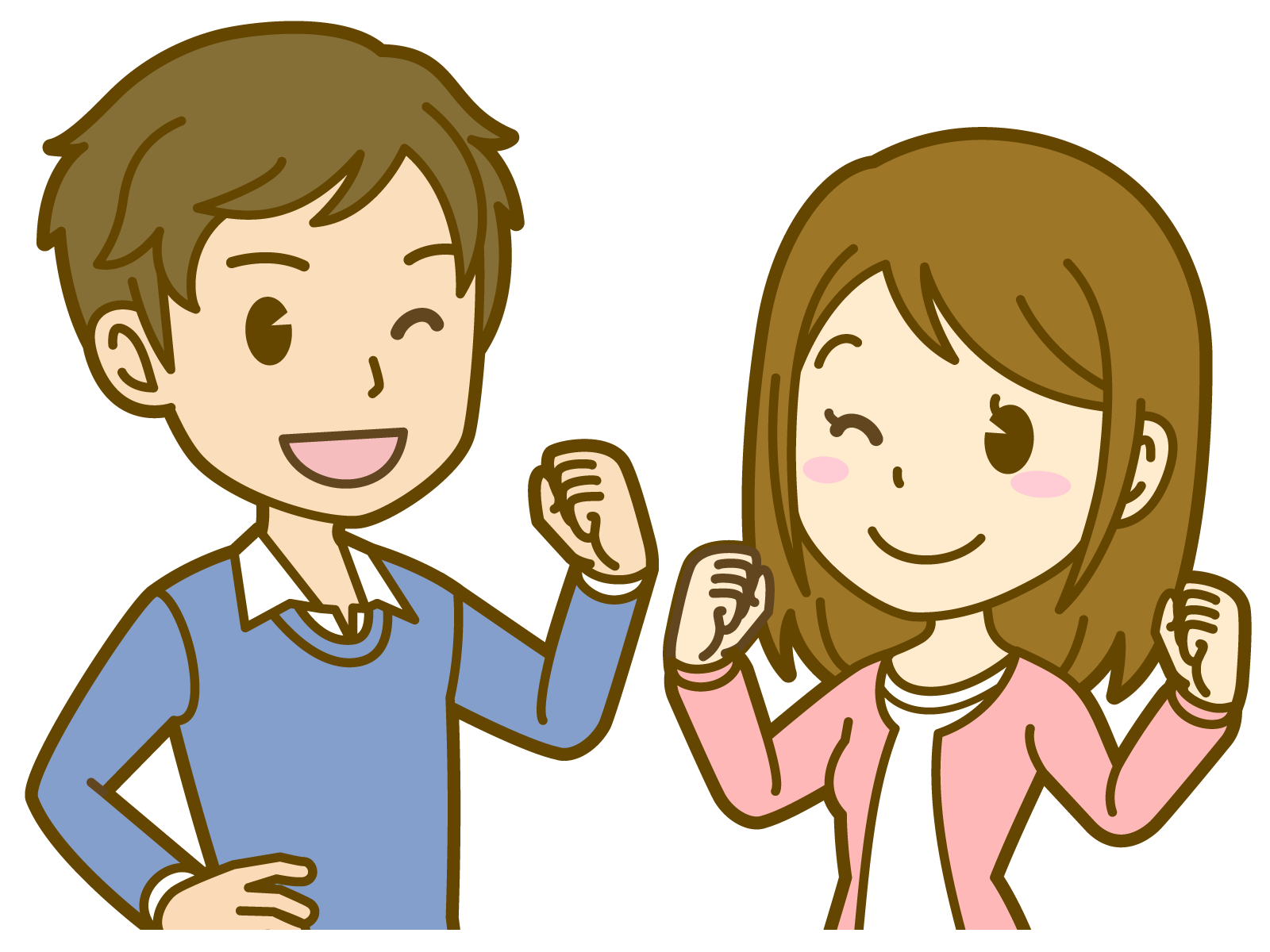 施設長ゼミなど特化型の研修を行い、
修了者に日本福祉人財開発協会の認定資格をお渡しします！
職員さんが笑顔になっていく方法を一緒に考えます！
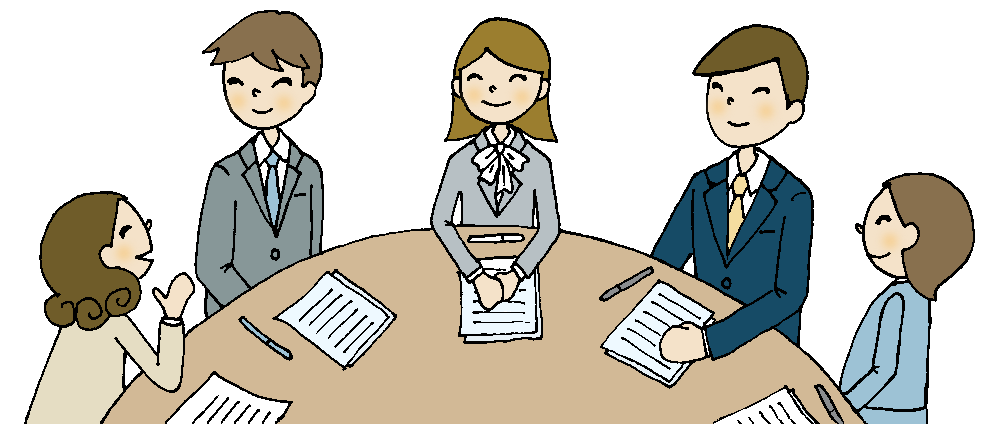 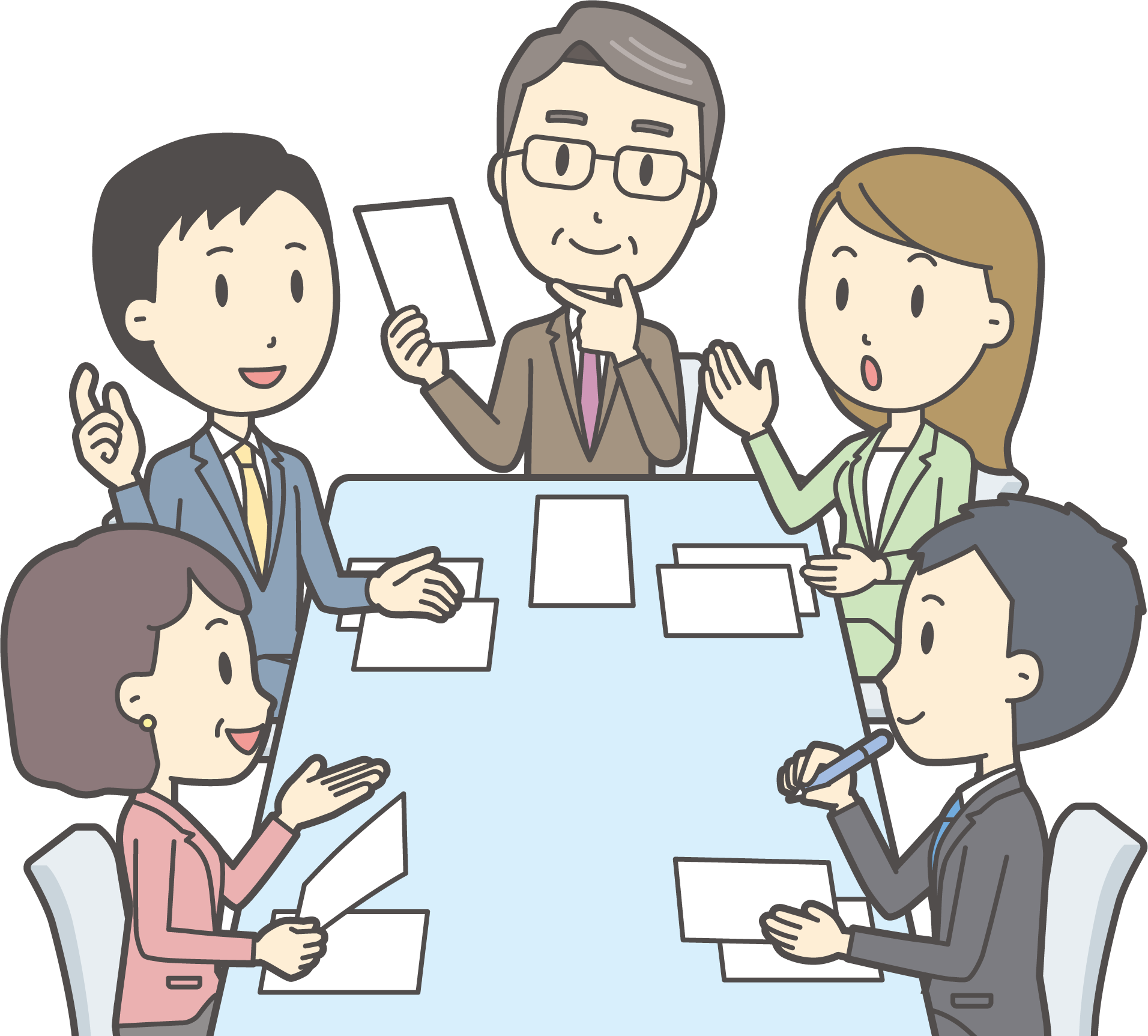 月に１度会員が集まるサロンを開催し、
協会からの各種情報や意見交換、勉強会を
行います！
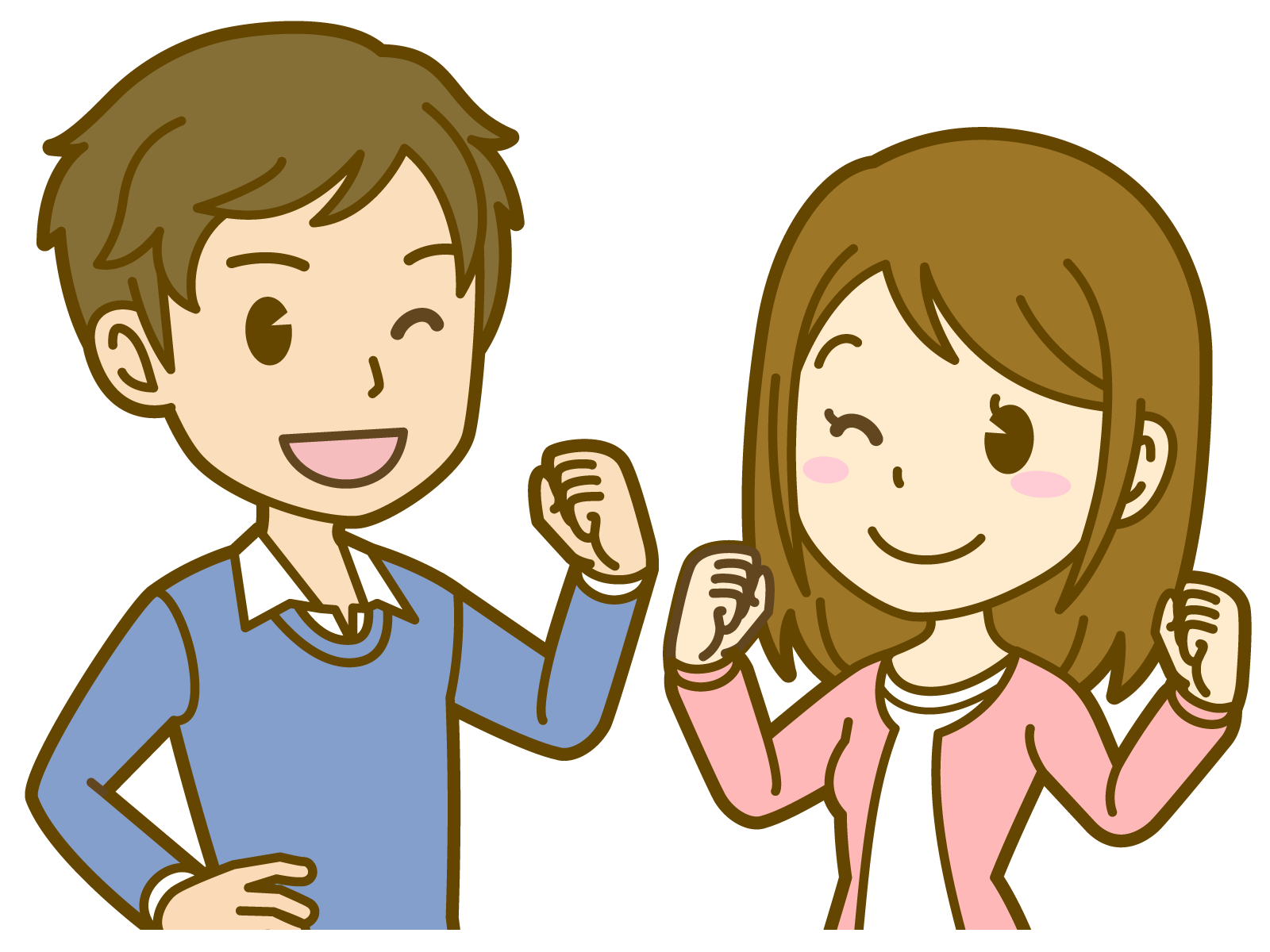 施設長ゼミなど特化型の研修を行い、
修了者に日本福祉人財開発協会の認定資格をお渡しします！
職員さんが笑顔になっていく方法を一緒に考えます！
介護施設で起きる問題の
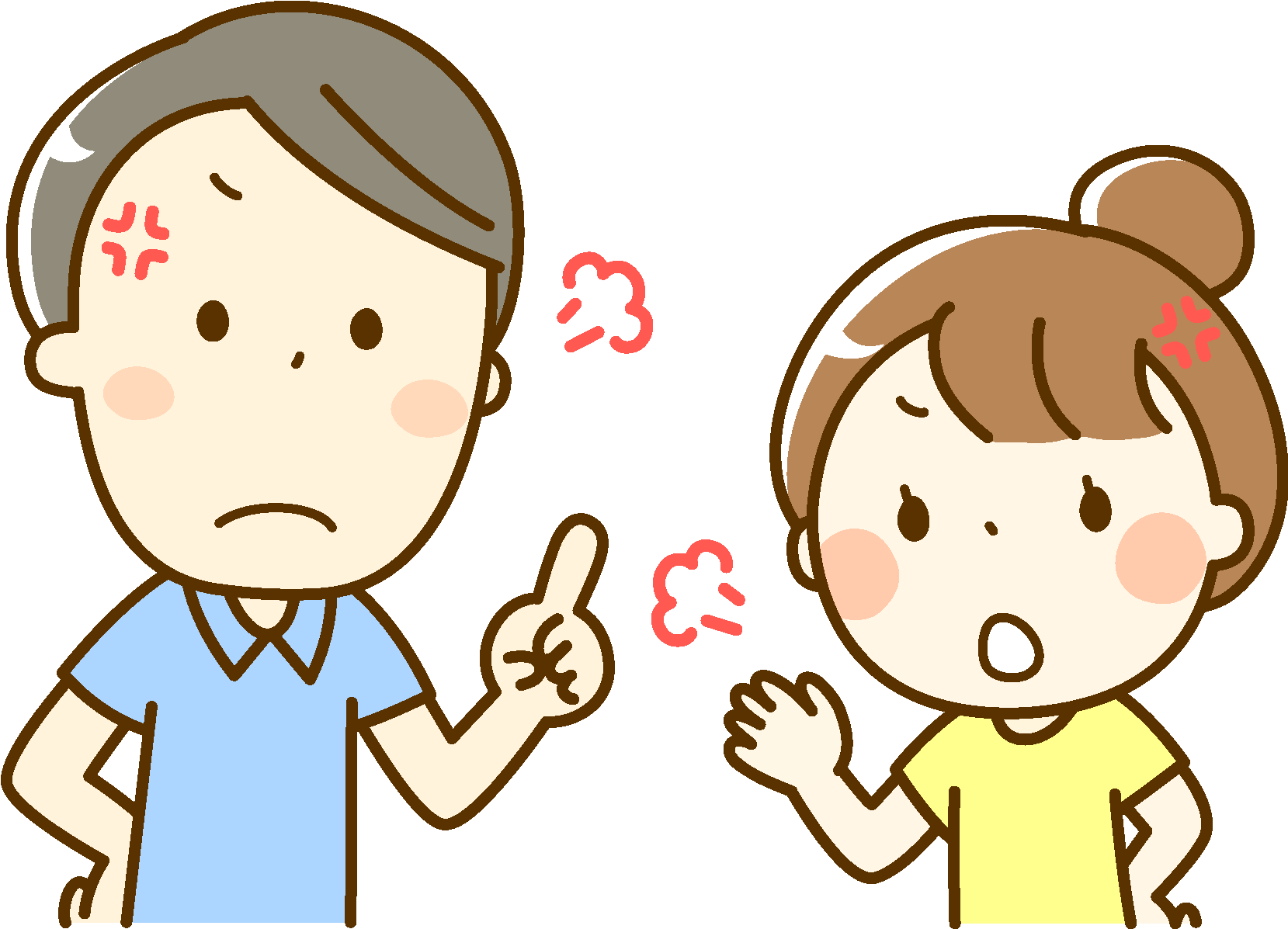 なんと８割は
職員間で起こる問題
　　　または
管理者の質の問題！
認知症の利用者様の起こす問題は、実は大きな「問題」になっていません！
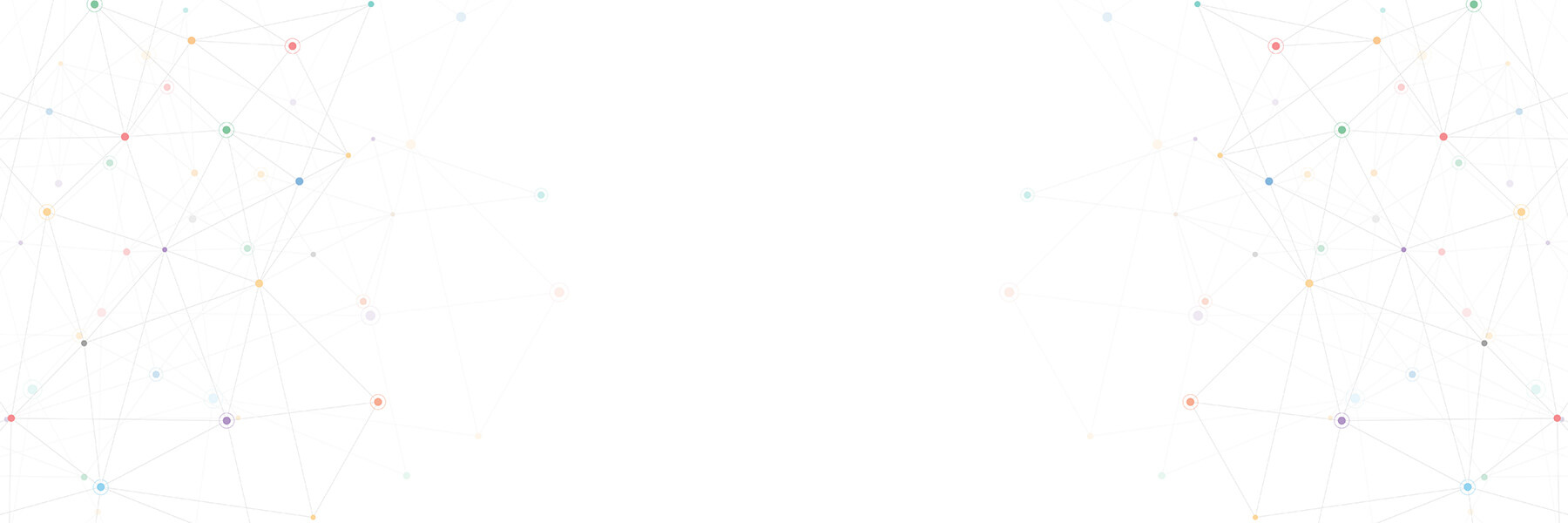 ウェルゼミでは障がい福祉サービスの支援も行っています
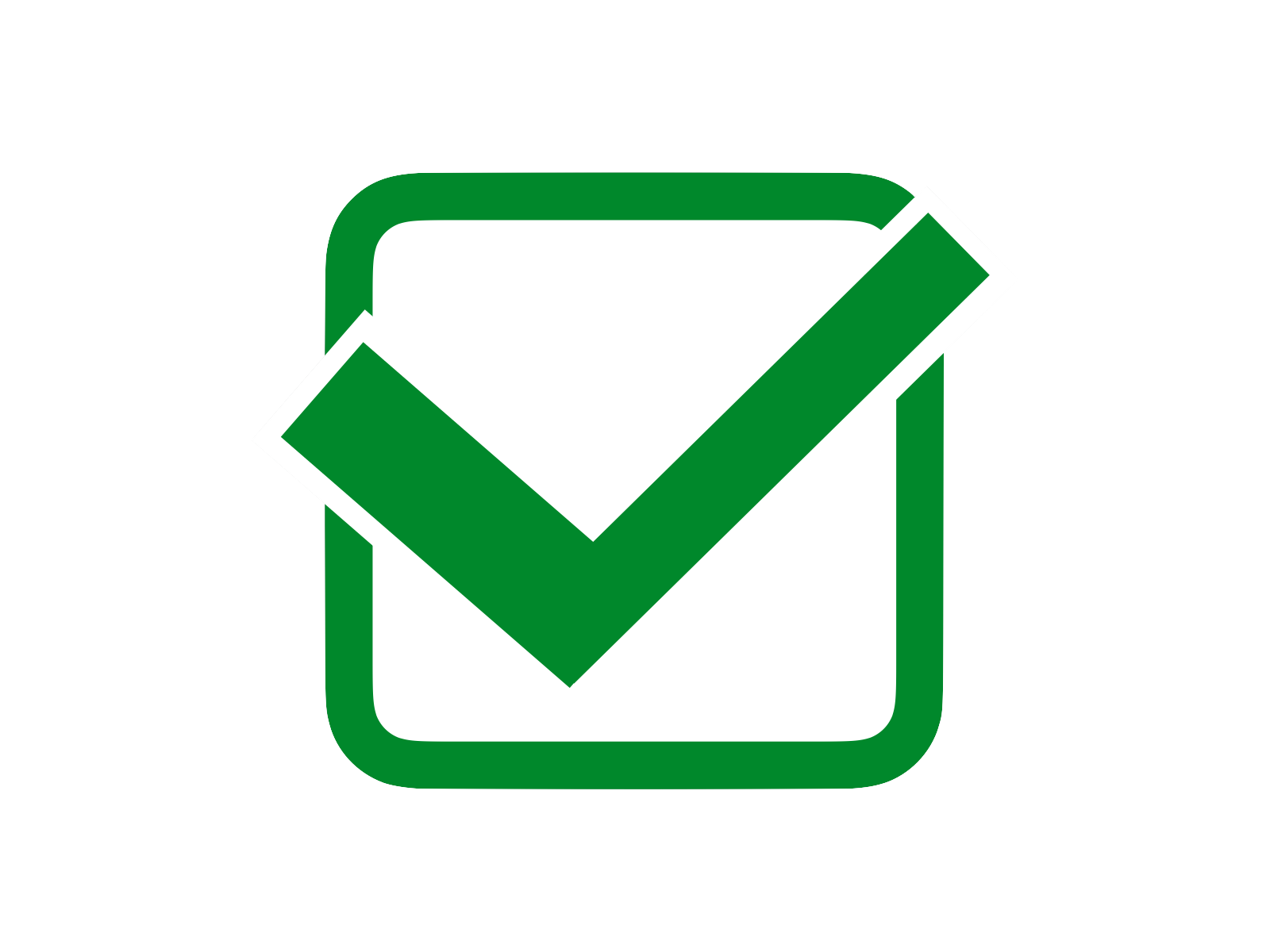 就労支援事業所（移行・Ａ型・Ｂ型）の収益改善
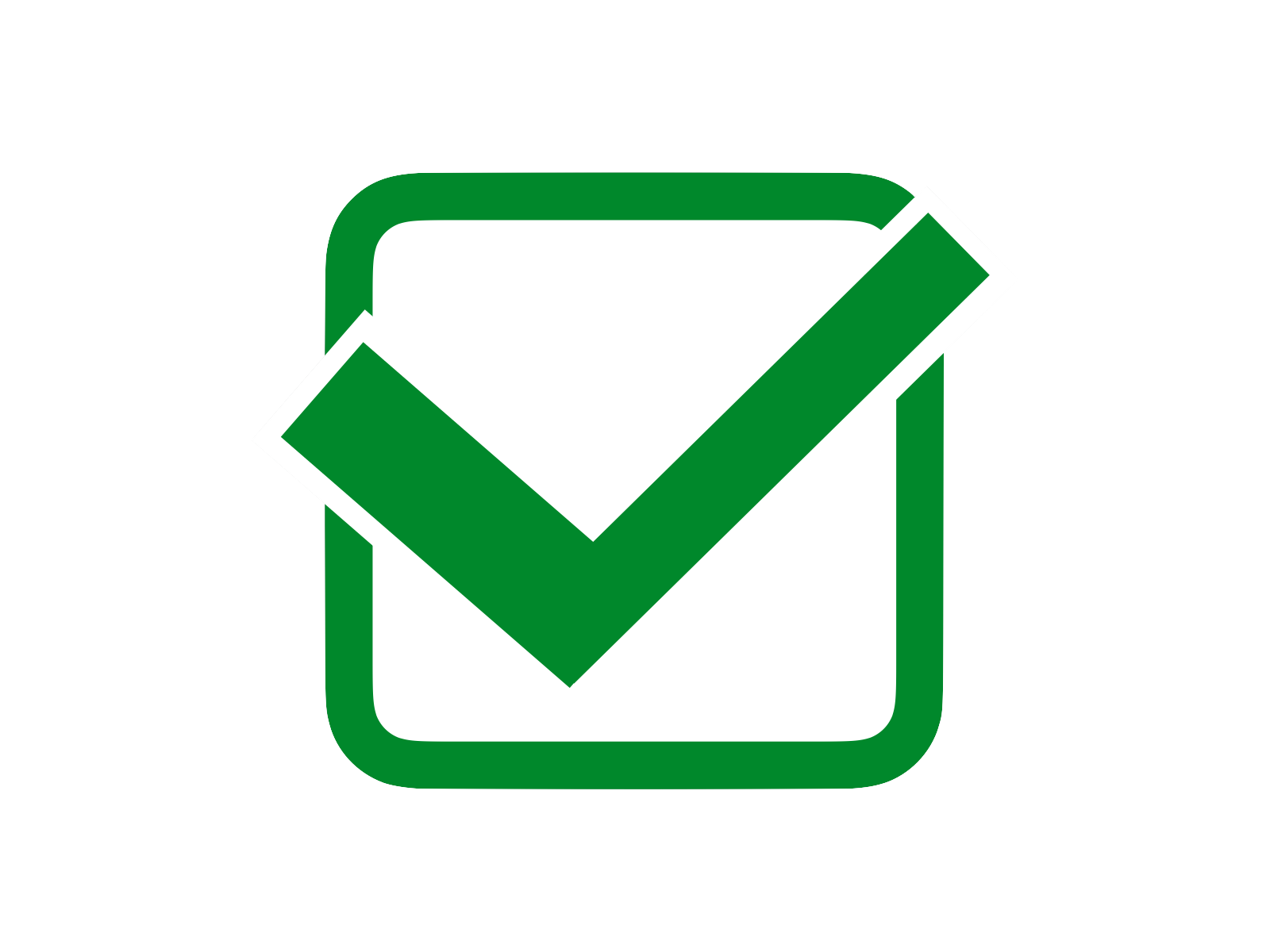 障がい者グループホーム（共同生活援助）を始めたい
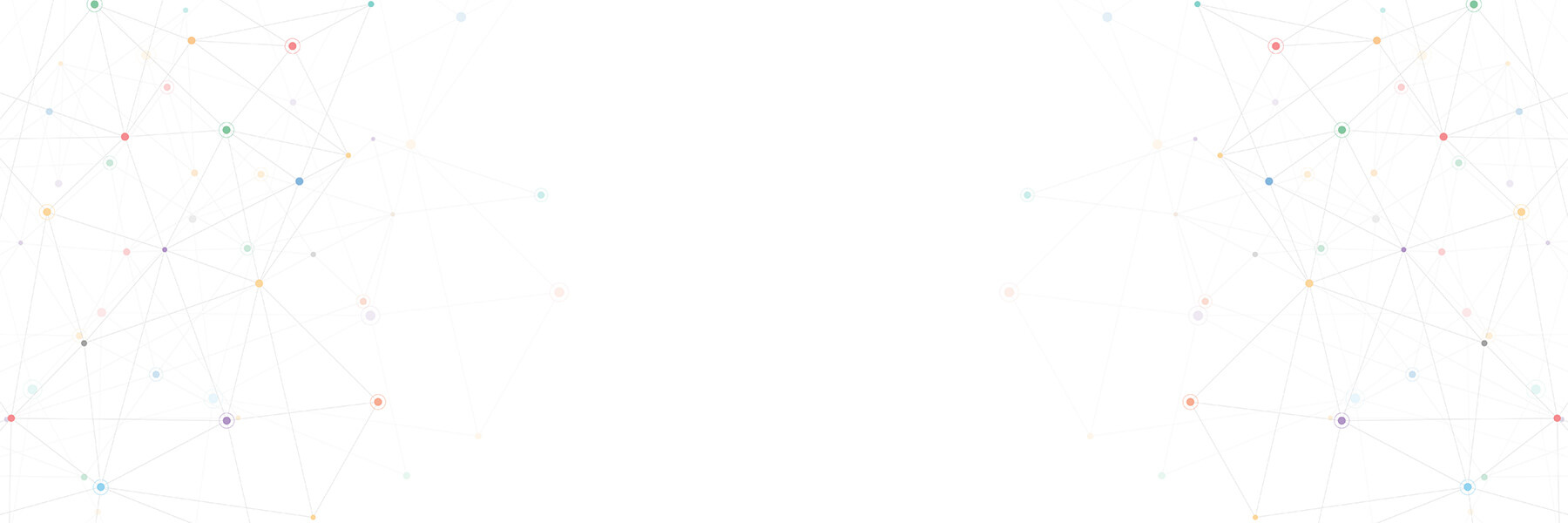 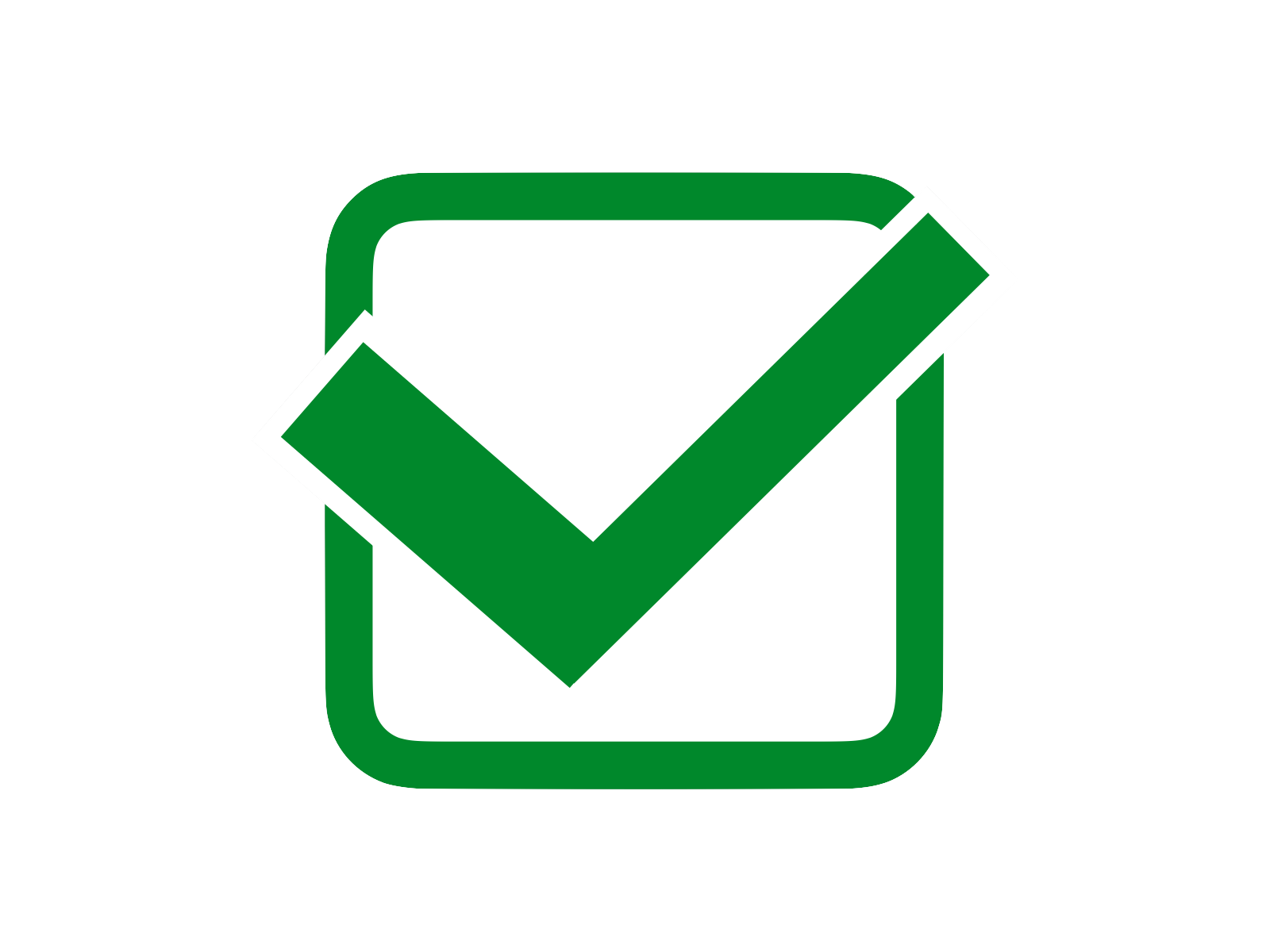 放課後デイサービスを始めたい
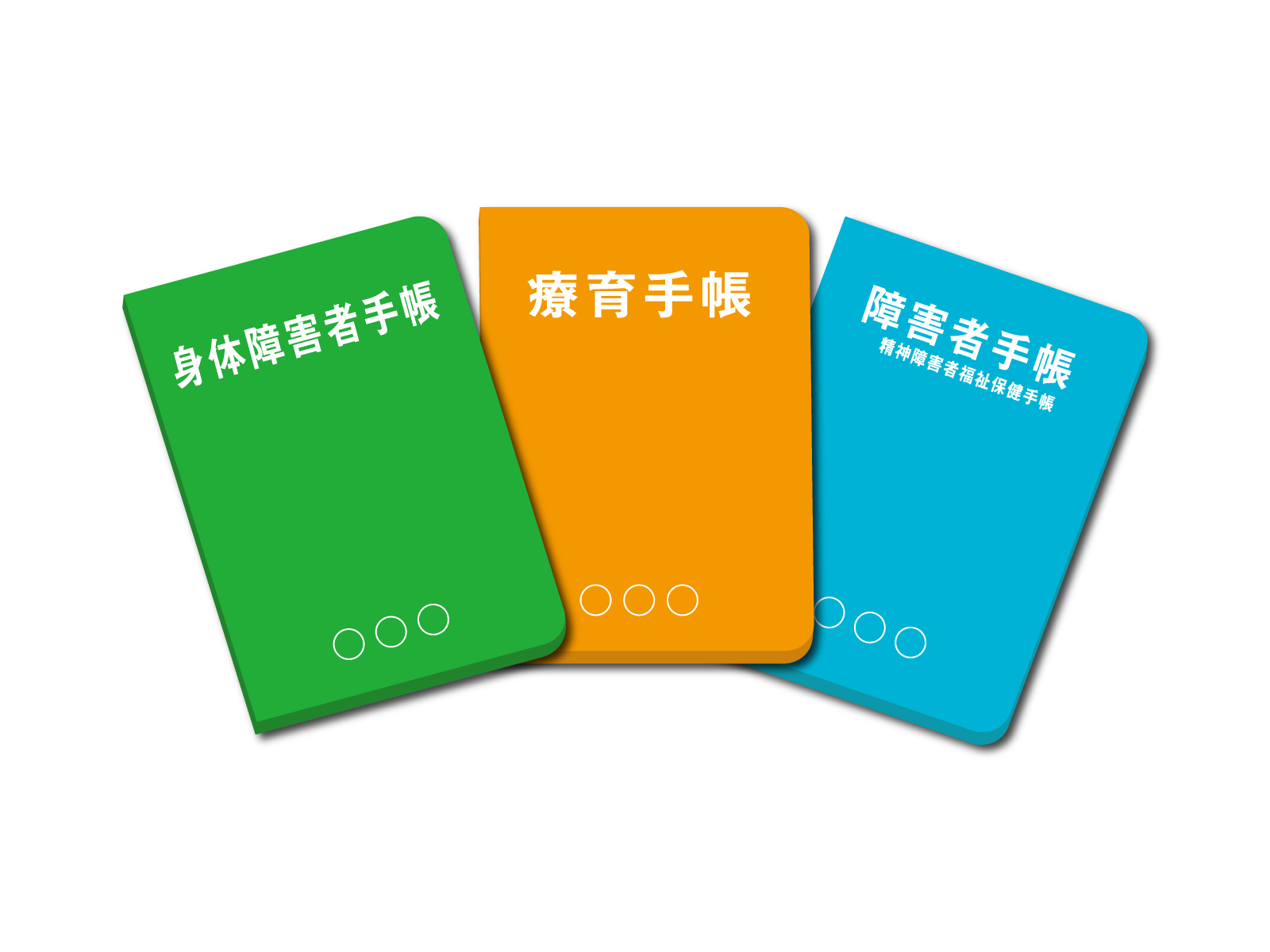 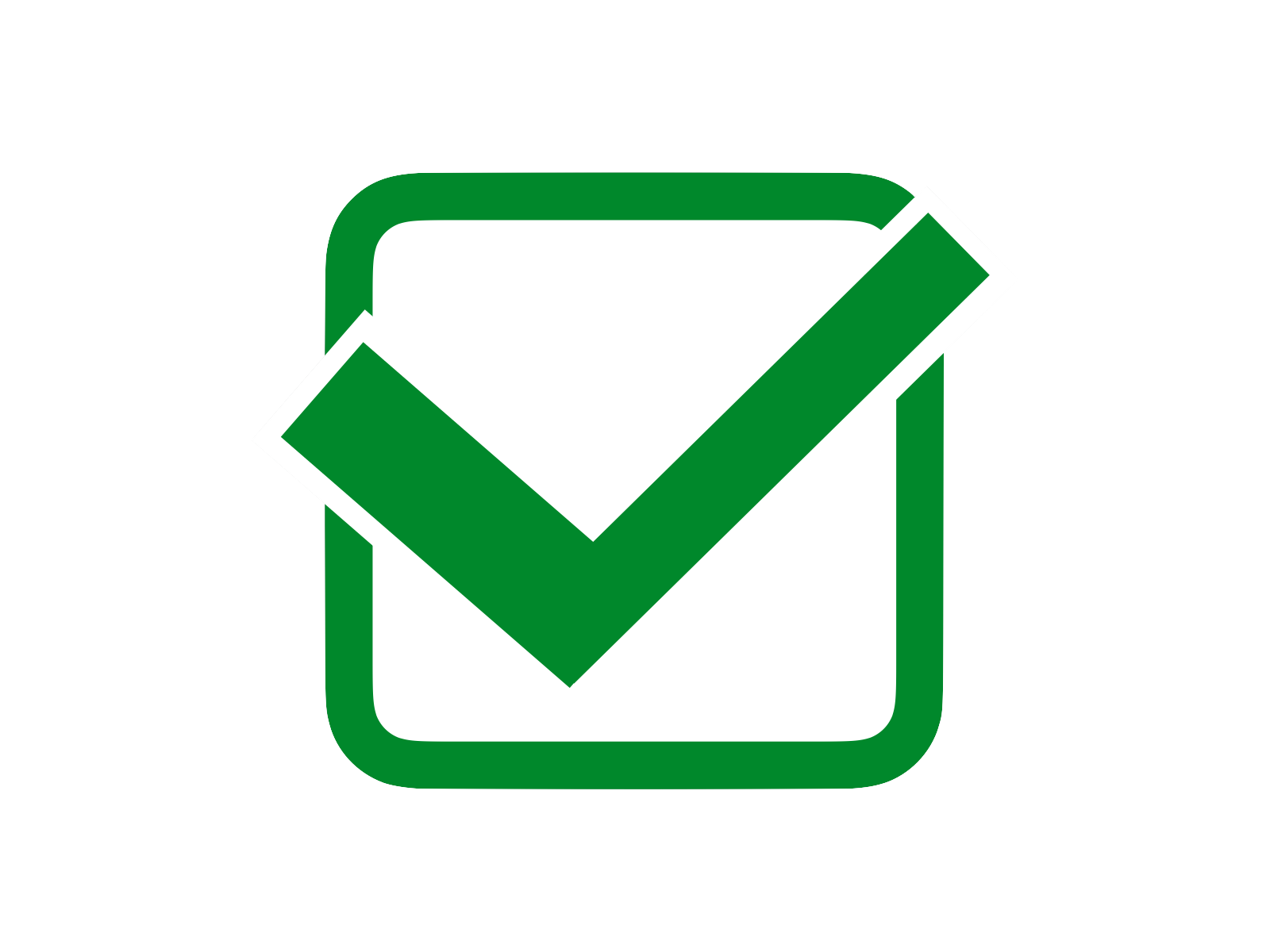 生活介護・共生型デイサービスを始めたい
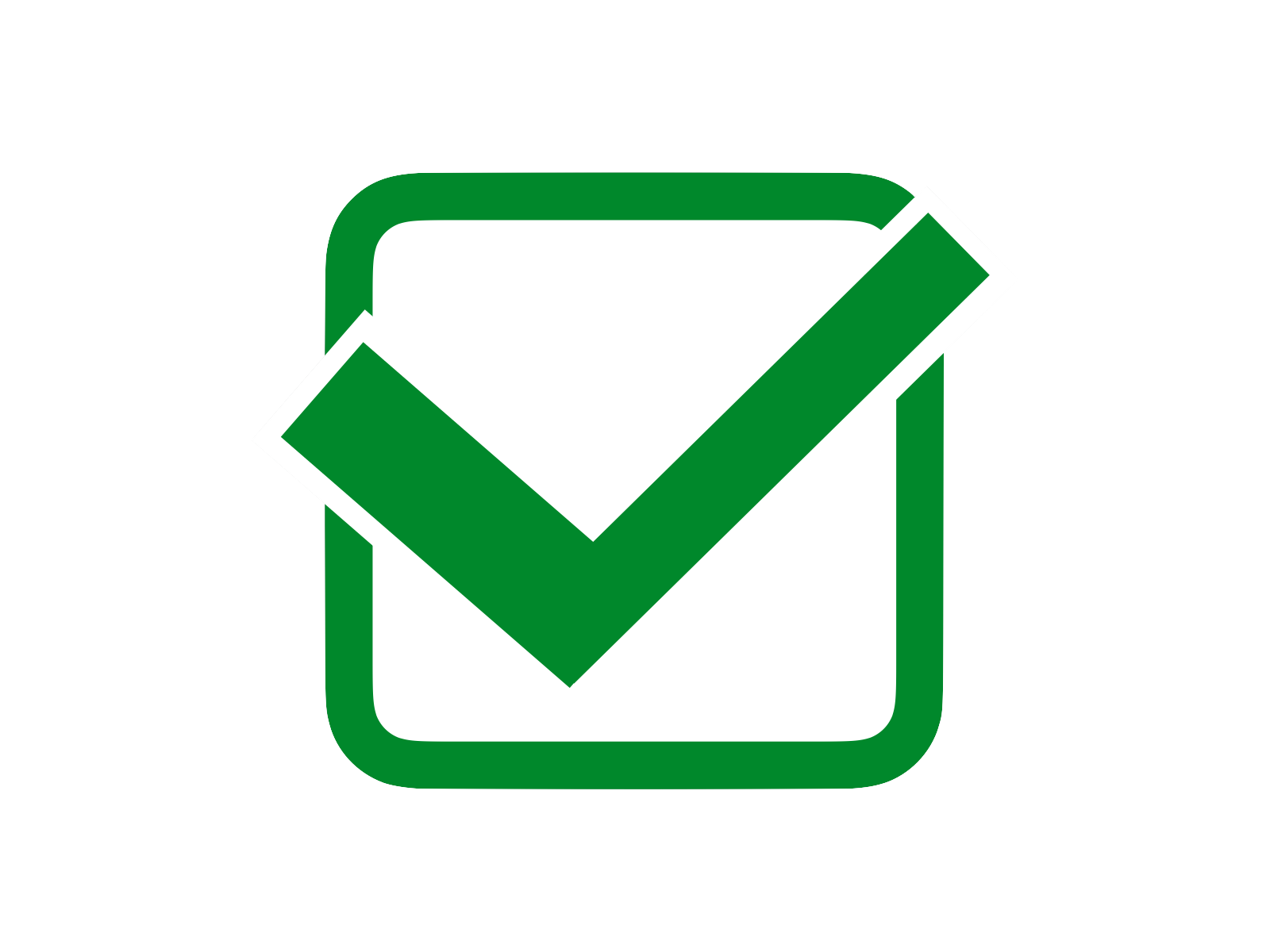 職員の教育をしてほしい
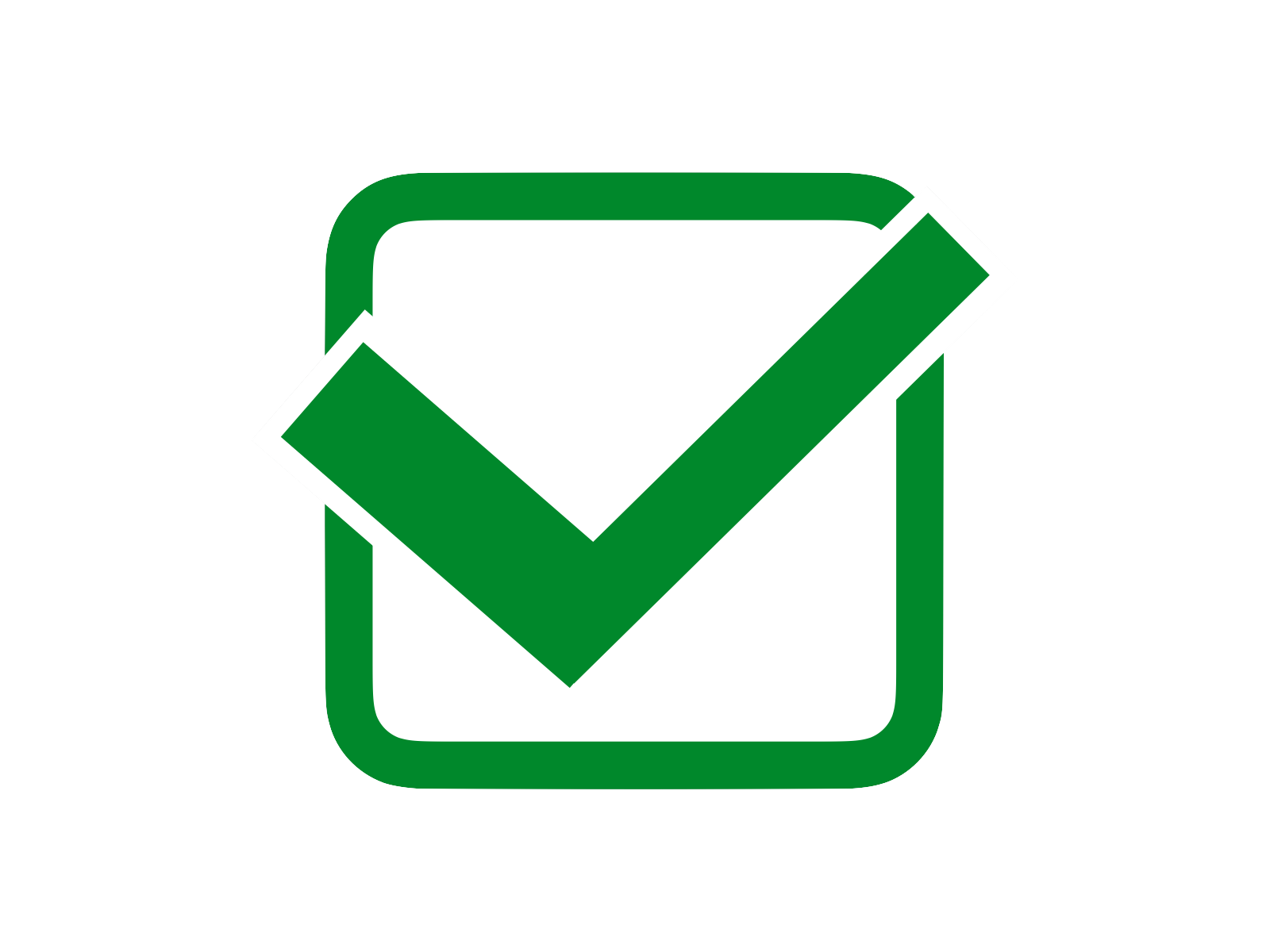 農業とのコラボレーション（農福連携）をしたい
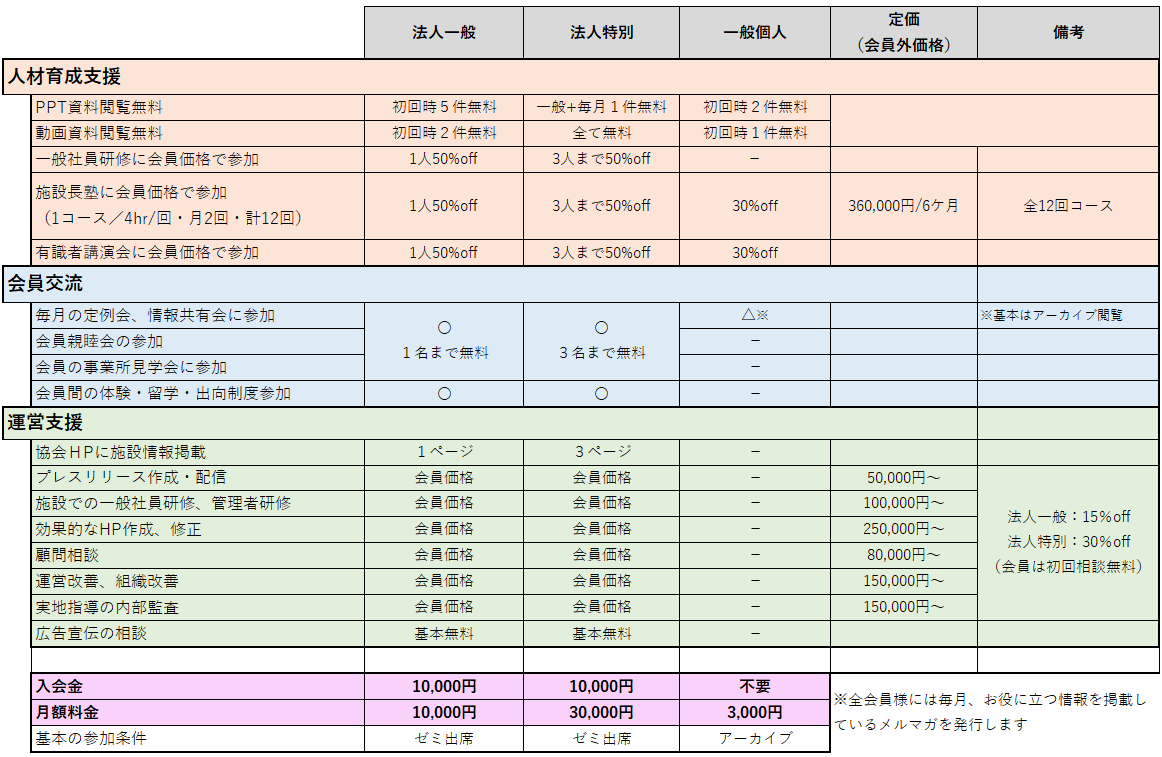